Некоторые вопросы расчетного обоснования при проектировании сооружений.Москва 2017.04Куликов В.В.
Расчет на продавливание. СП 52-101-2003 (25.12.2003)
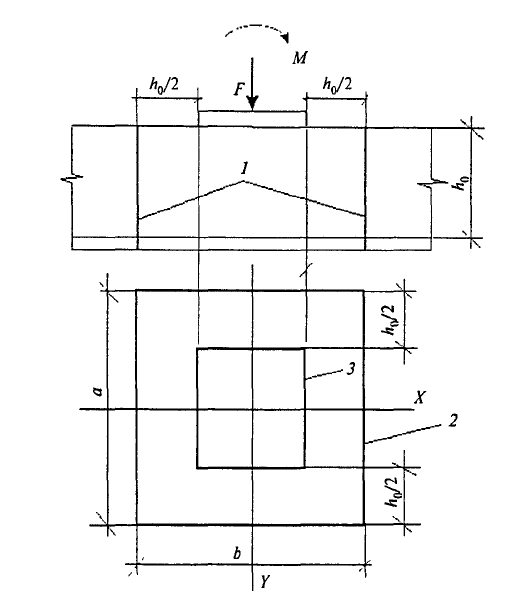 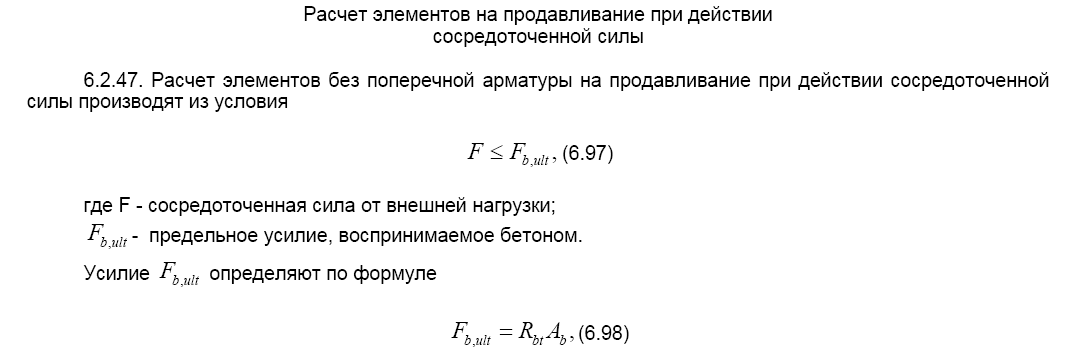 F- сосредоточенная сила от внешней нагрузки
Методика расчета на продавливание. Залесов А.С.01.10.2002 годом ранее
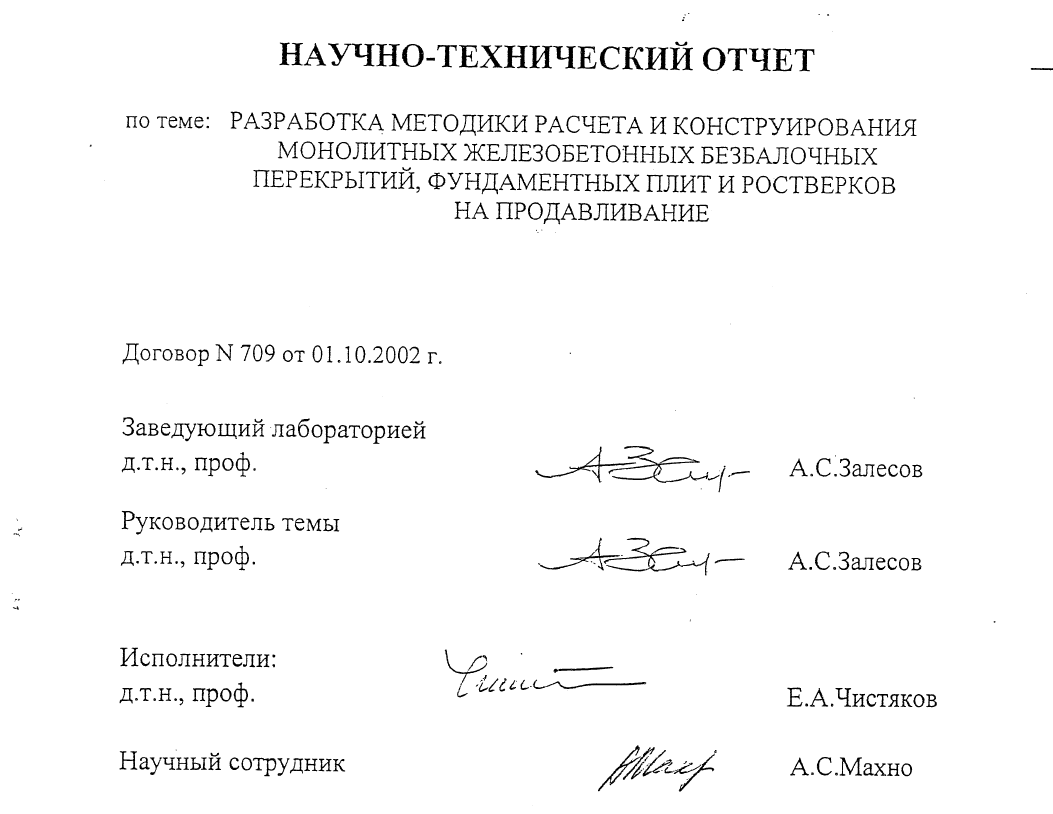 Условия по продавливанию.
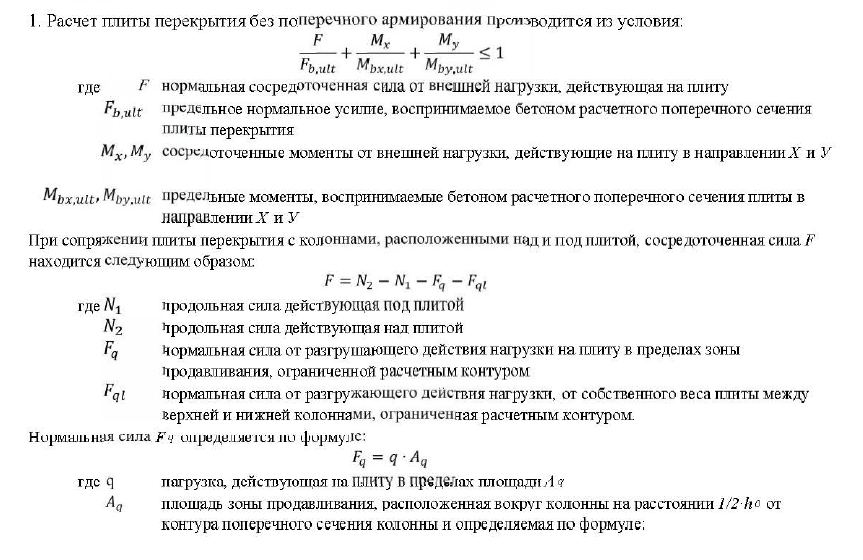 Некоторые весьма полезные программы не входящие в SCAD Office.Исходные данные для расчета на продавливание.
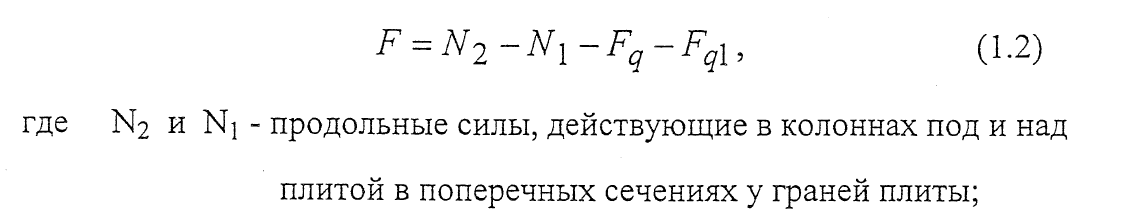 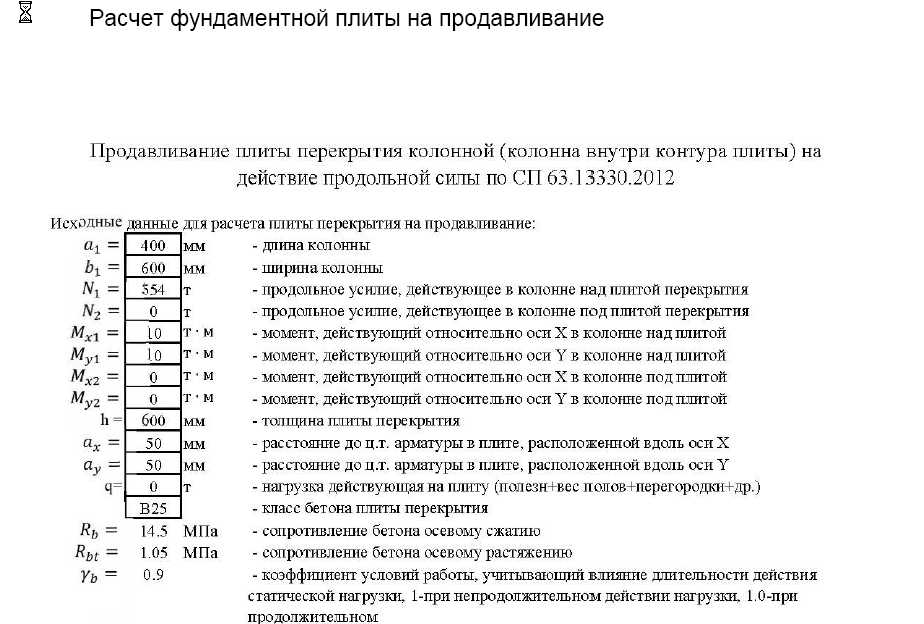 Соотношение продольных сил. Выше плиты/Ниже плиты?
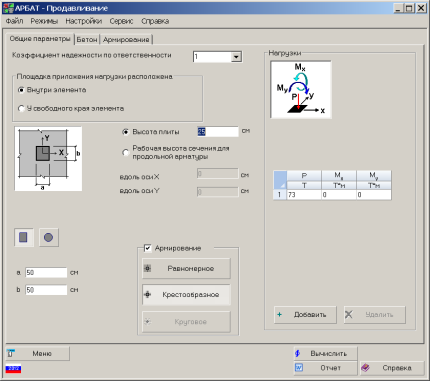 Результат расчета на продавливание.
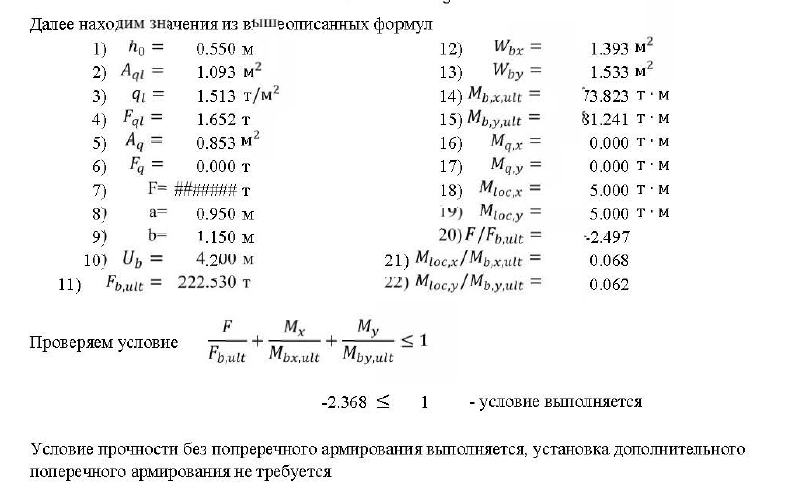 Выводы по продавливанию.
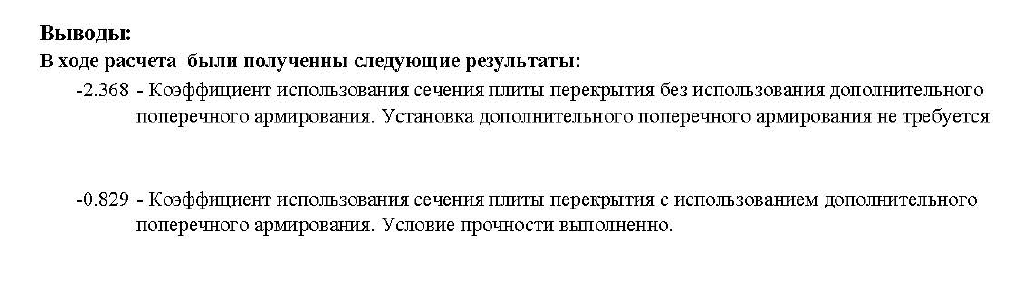 Контроль и минимальные величины К исп в «Арбате». Нагрузка 0 или близка к нулю.
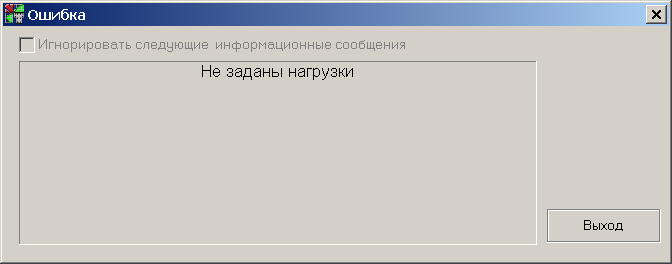 Контроль в « ПК Скад» в случае отсутствия нагрузок
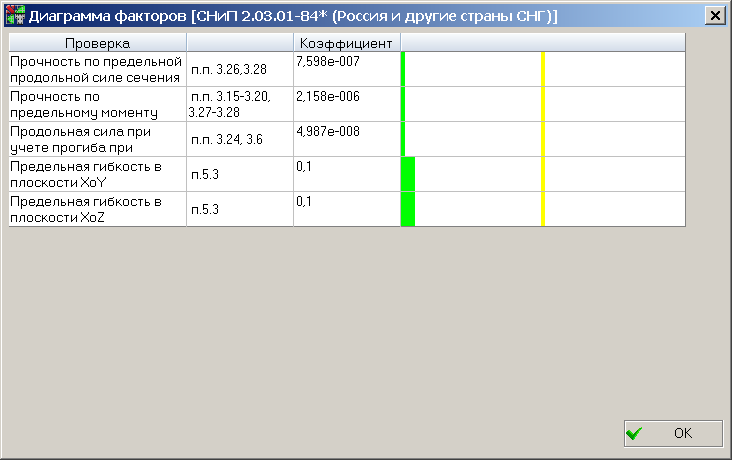 При околонулевой нагрузке имеем околонулевой Кисп
Область значений Кисп. Из документации программы Скад
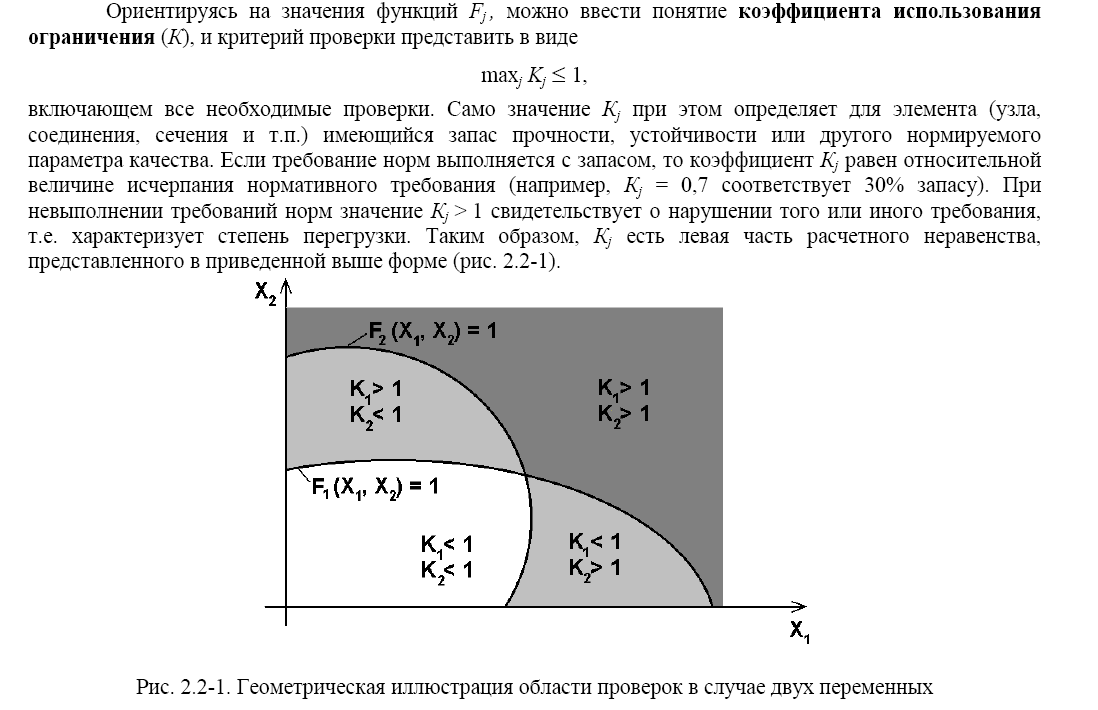 Общие выводы по зданию.Обратить внимание на выводы прогр. обр.
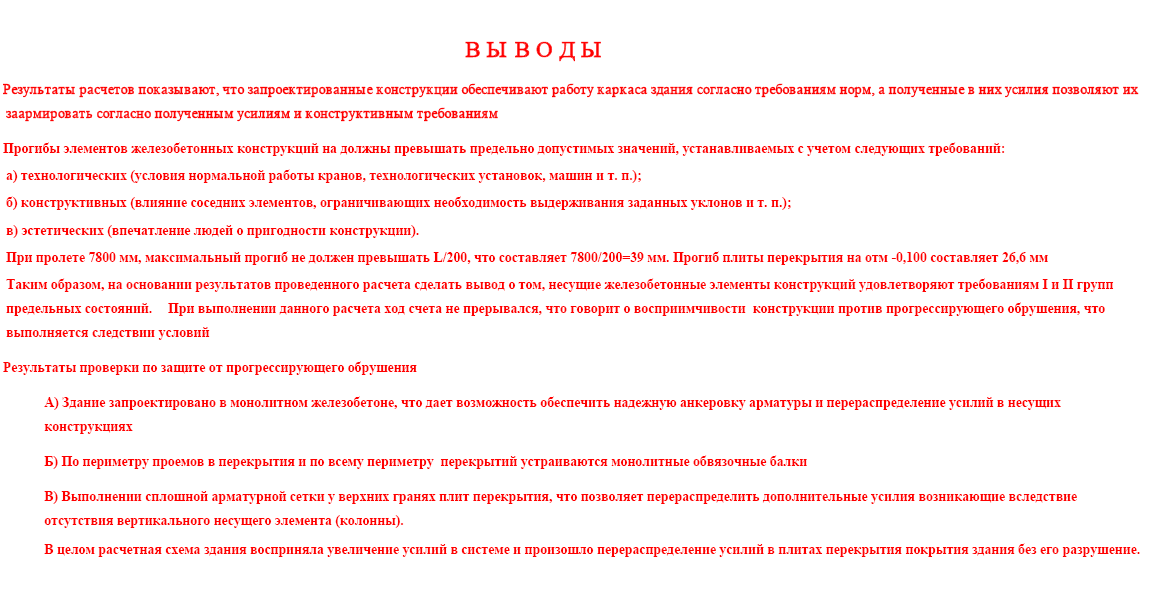 Школа 4эт+подвал.
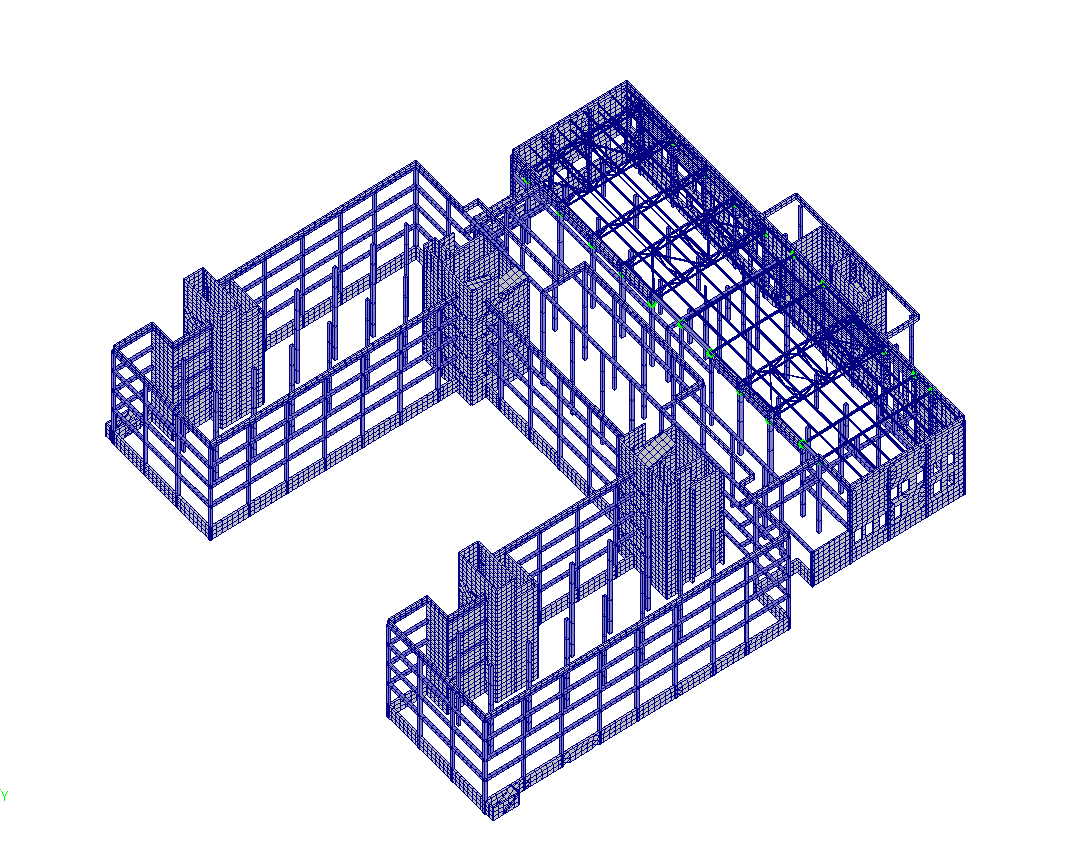 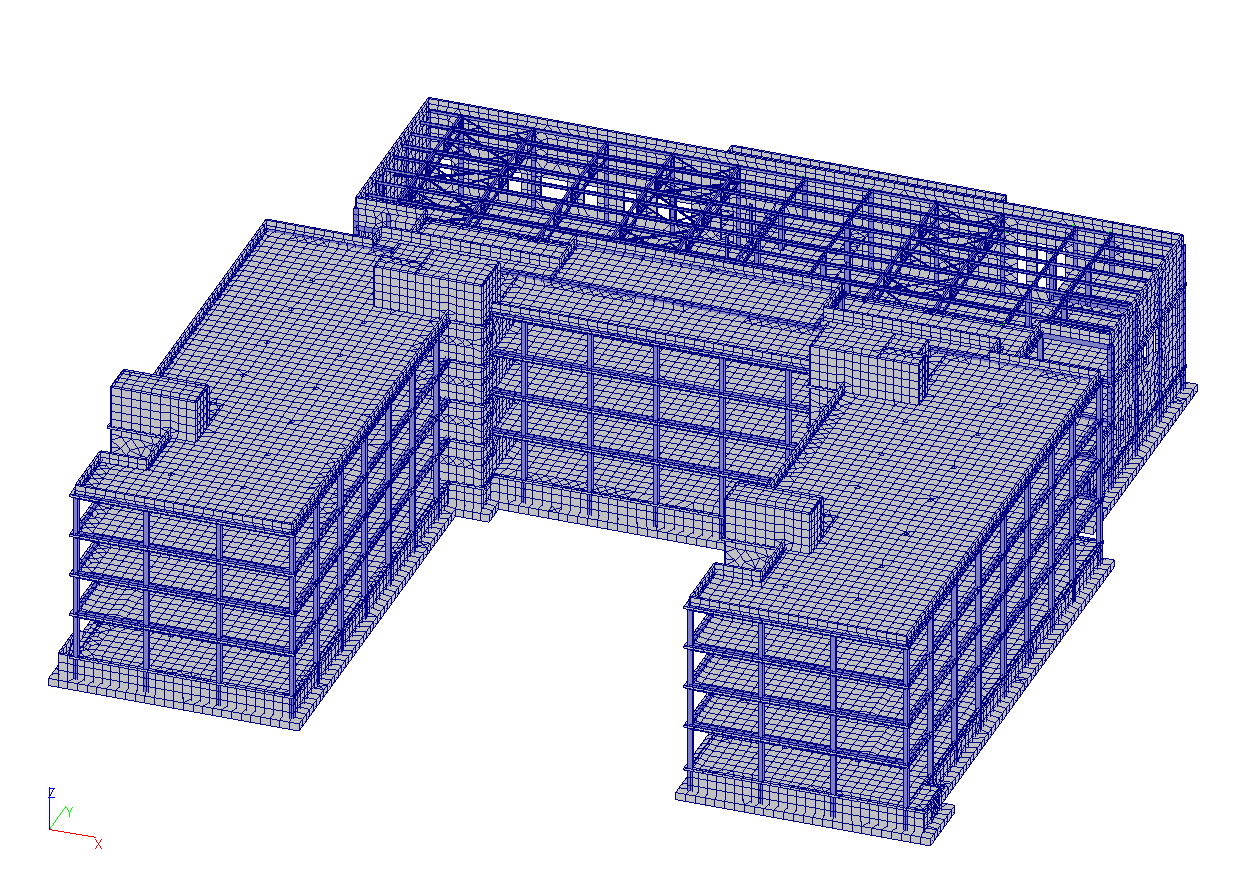 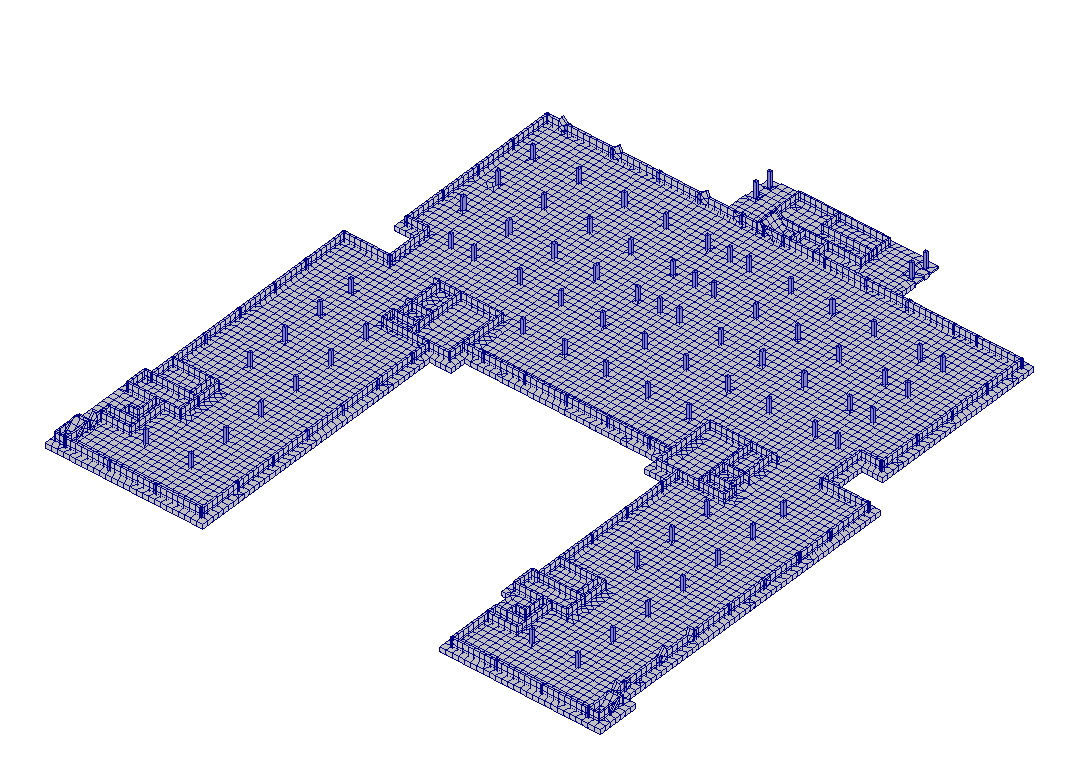 Здание школы + спортзал на единой фундаментной плите. Н ф.п.=700мм.
Отмечать так все сразу, в том числе и сочетания нагрузок.А потом вопрос, почему много арматуры?
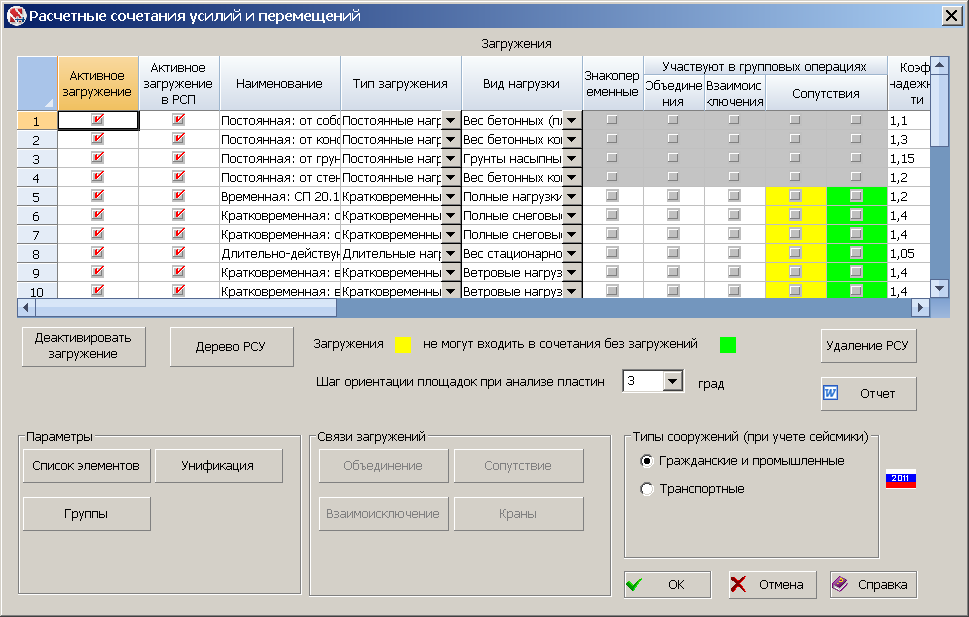 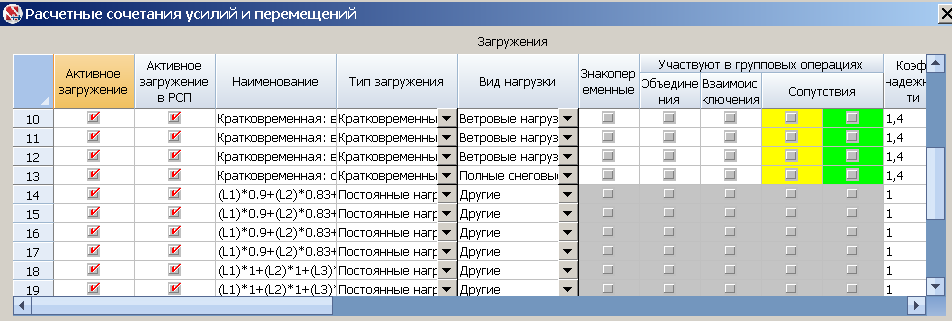 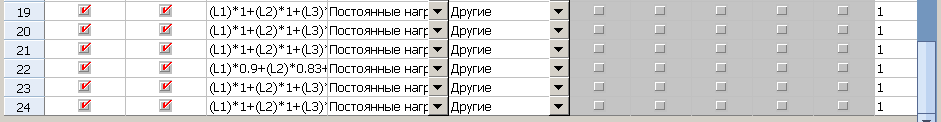 Что это за зеленые точки? К.Э №100.Твердое тело. Моделирует узел ферма-колонна.
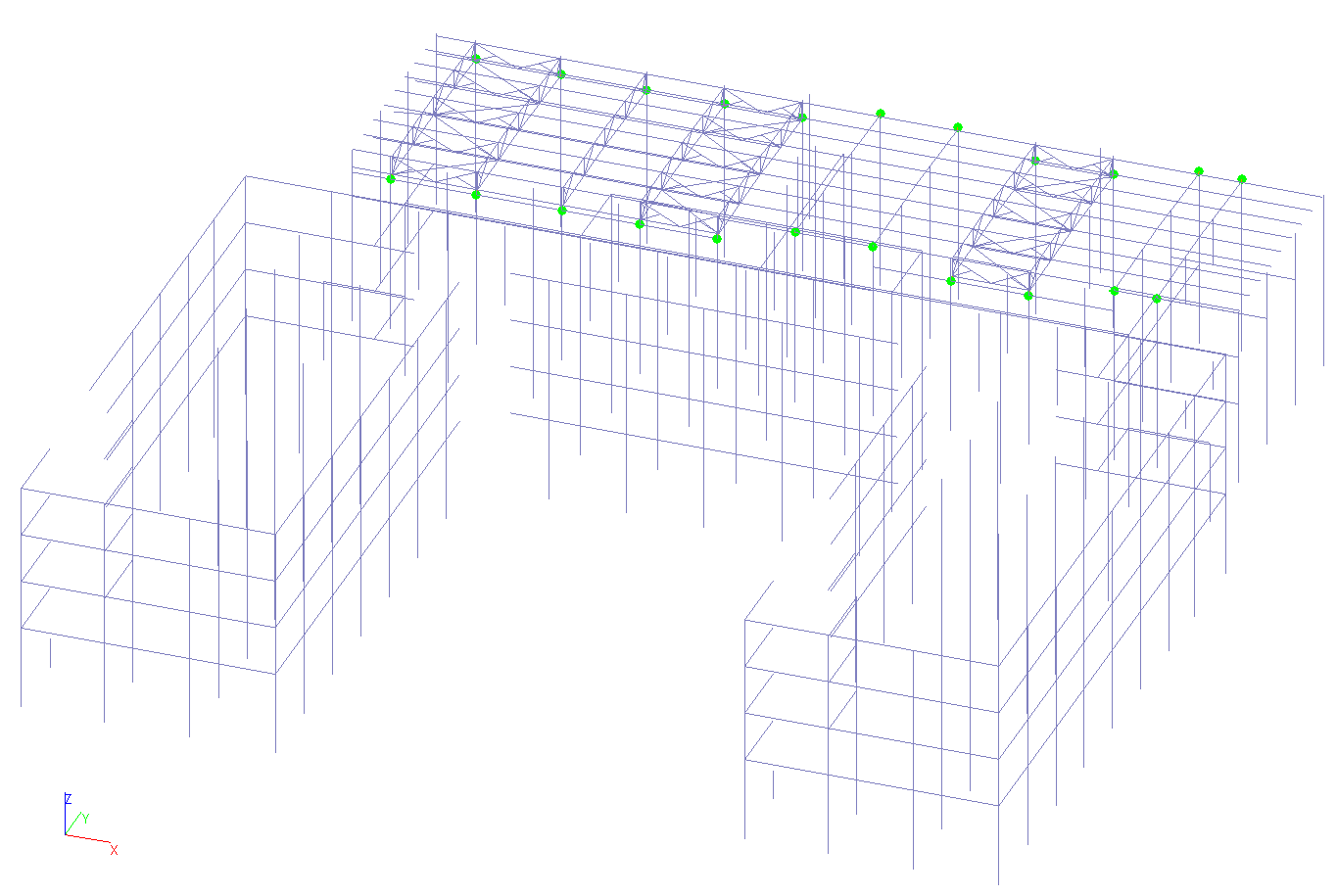 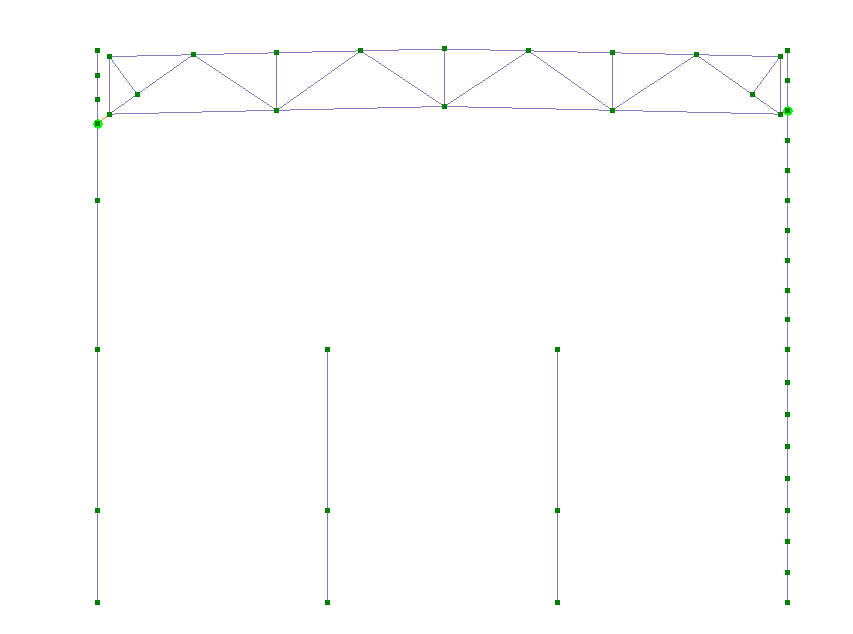 Смотрим характеристики твердого тела.Все включено. К чему это приведет?
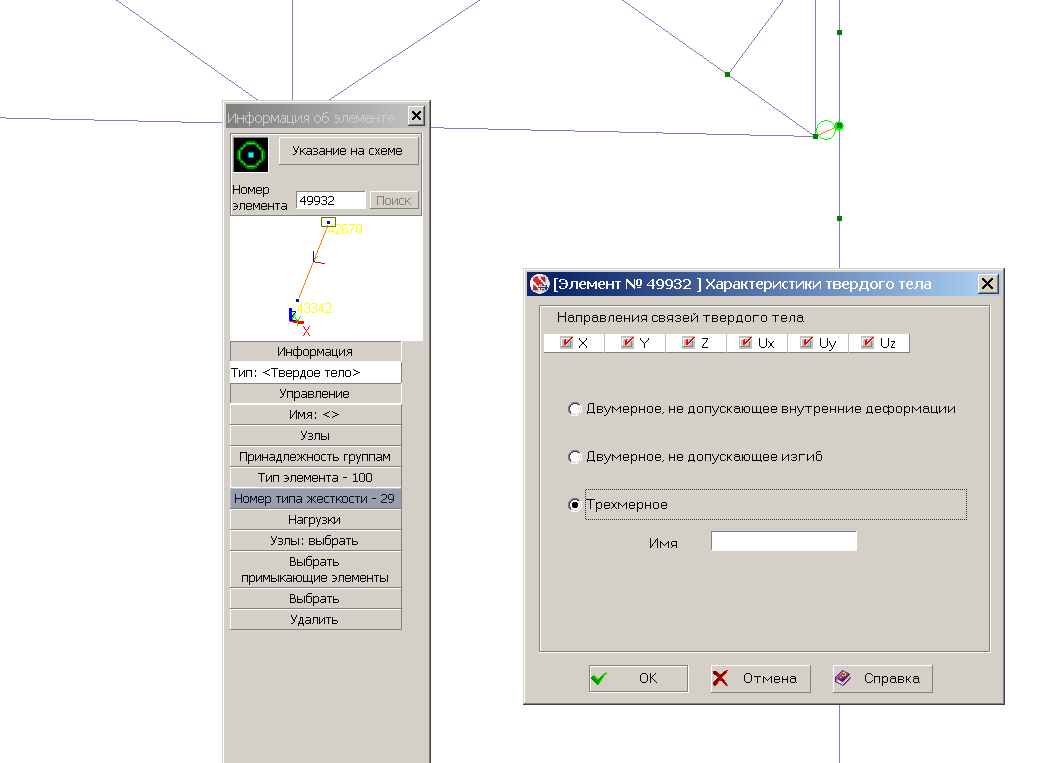 М изг.  Опорный узел по проекту (шарнир) не соответствует узлу в модели (жесткий узел).
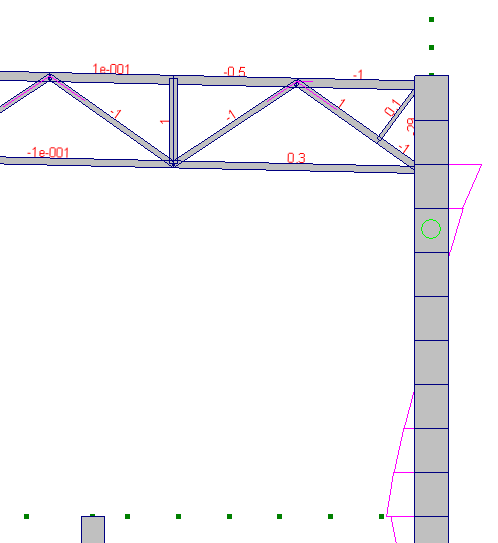 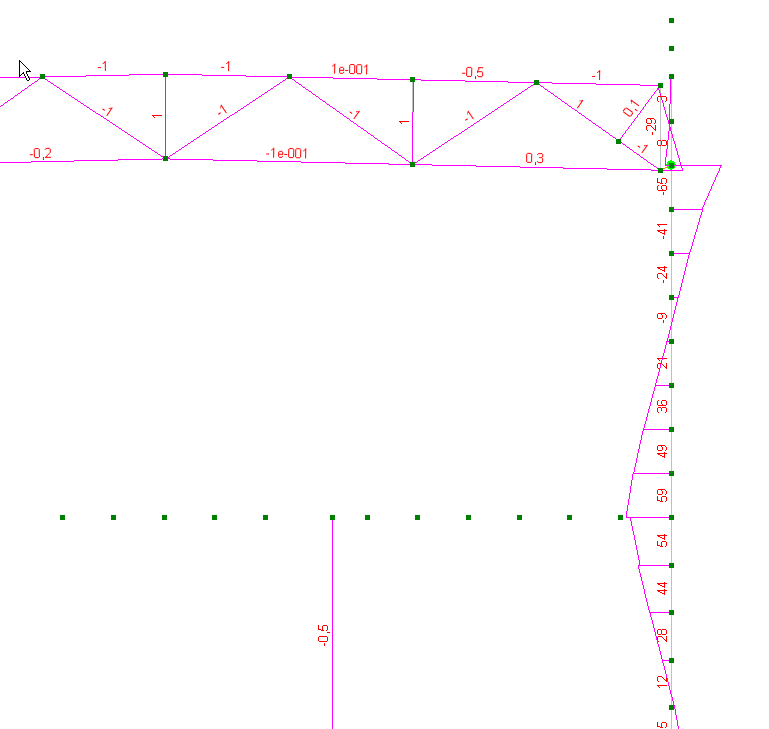 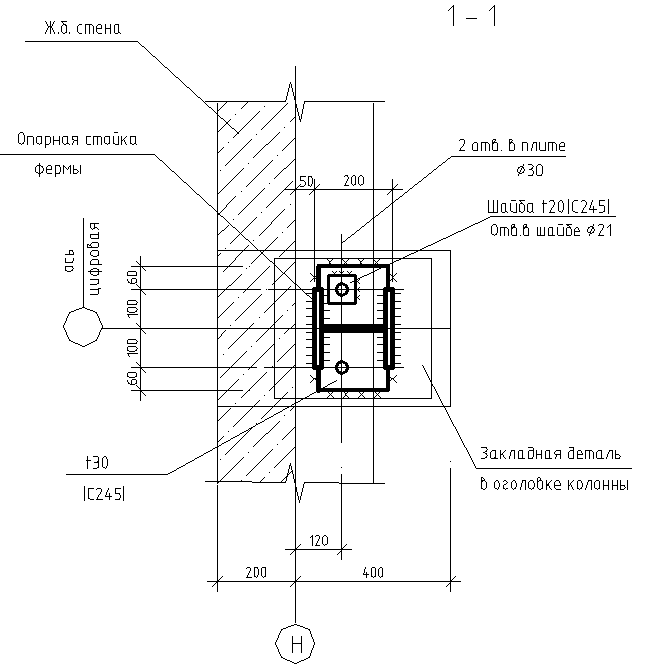 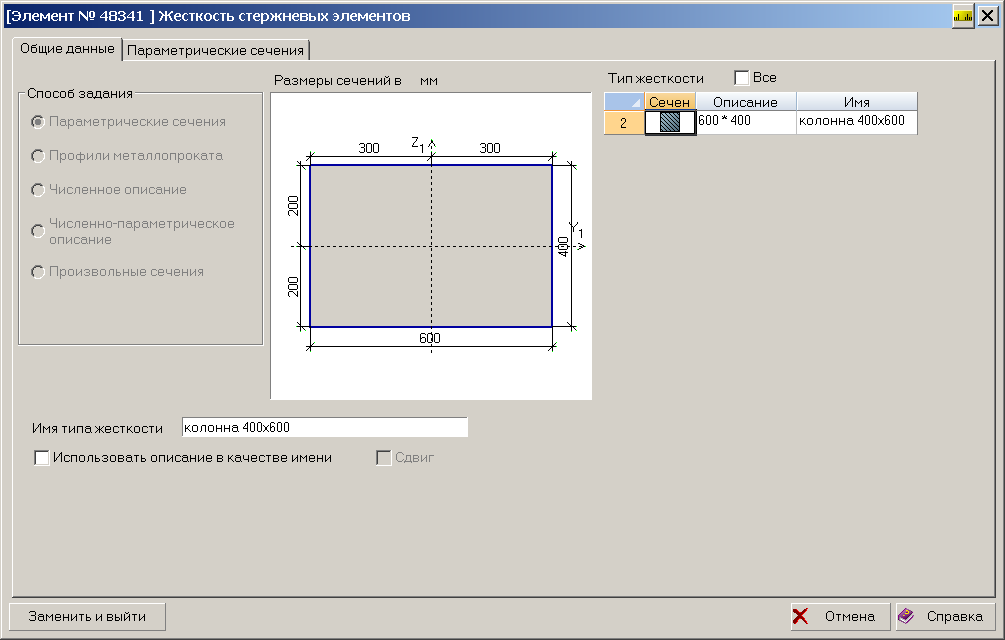 Момент в колонне равен нулю для условия объединения перемещений опорных узлов вдоль фермы. Узел колонна ферма шарнирный.
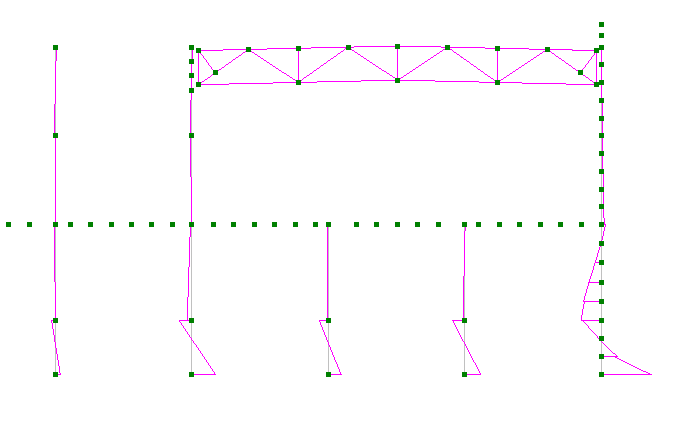 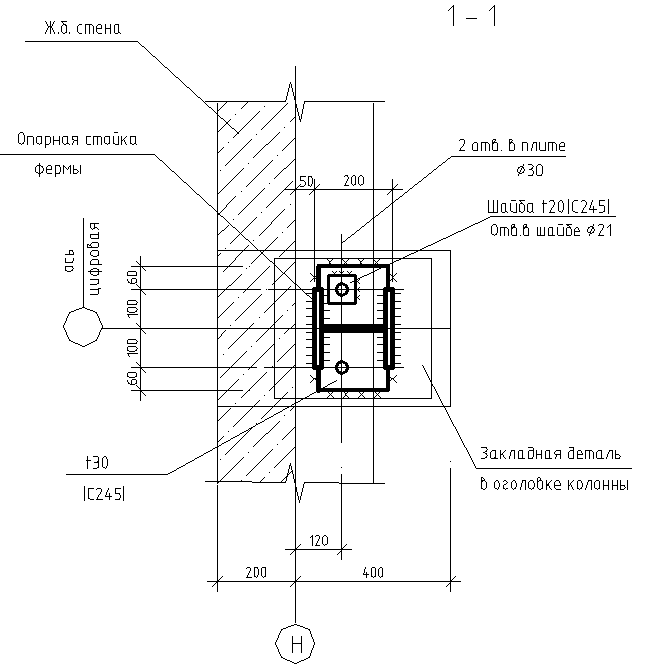 Заменил твердое тело объединением перемещений. Для ферм вдоль хорошо. Поленился сделать объединение для каждой фермы в направлении поперек ферм и поплатился за это. Ошибка в том, что по Х (поперек ферм) нет объединения перемещений, а я их сделал не подумав.Вопрос  Криксунову Э.З.  Как красиво выполнить объединение перемещений для группы узлов по некоторому правилу? Не тыкать последовательно в объединяемые узлы.
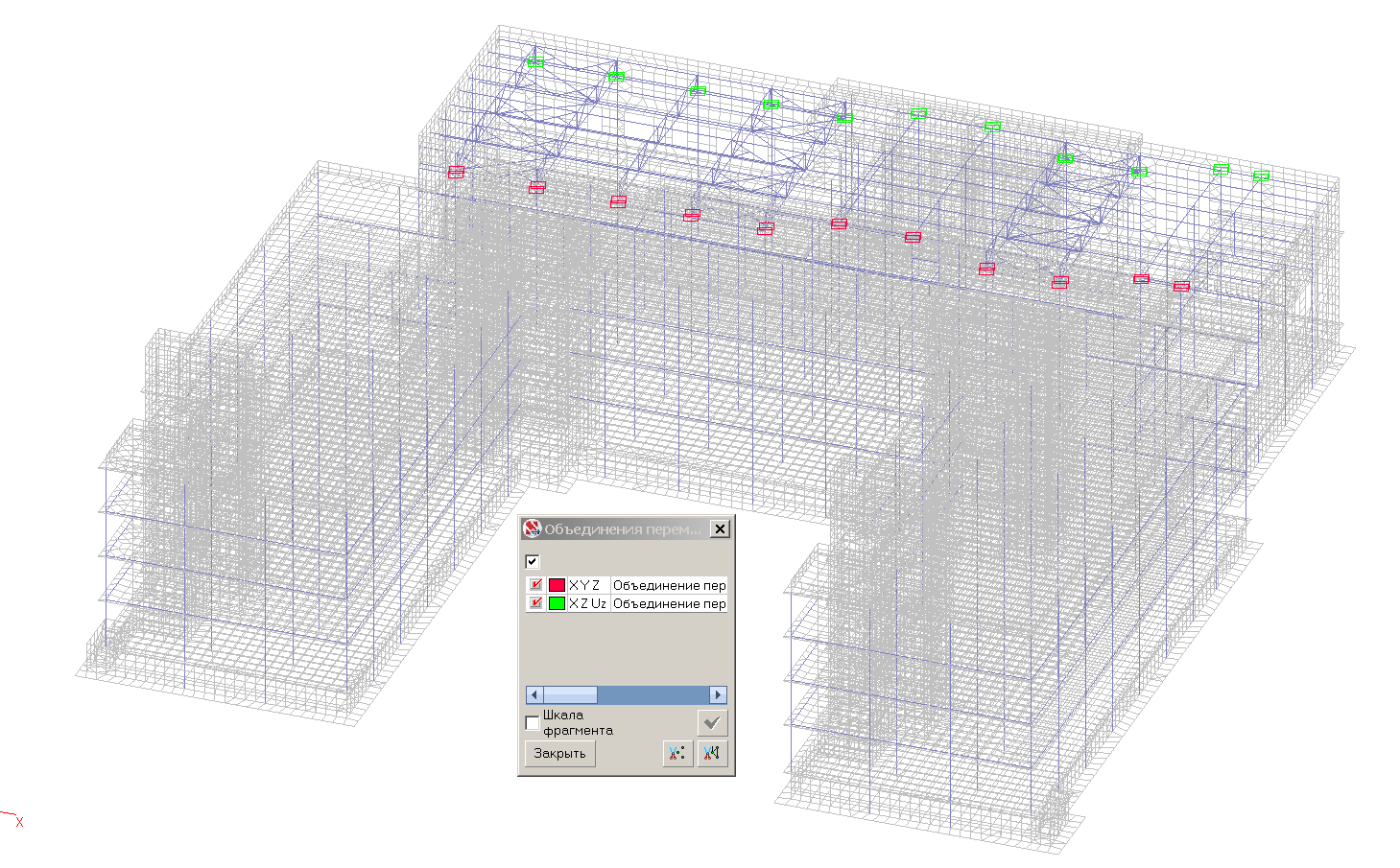 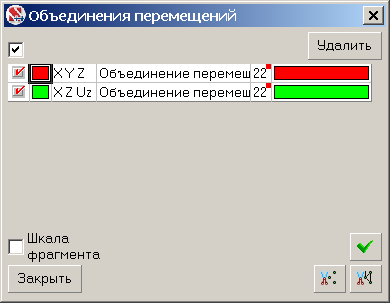 Деформация от температуры  для неправильного варианта объединения перемещений.  Стена спортзала. Бетон под влиянием температуры должен аккуратно сжаться.
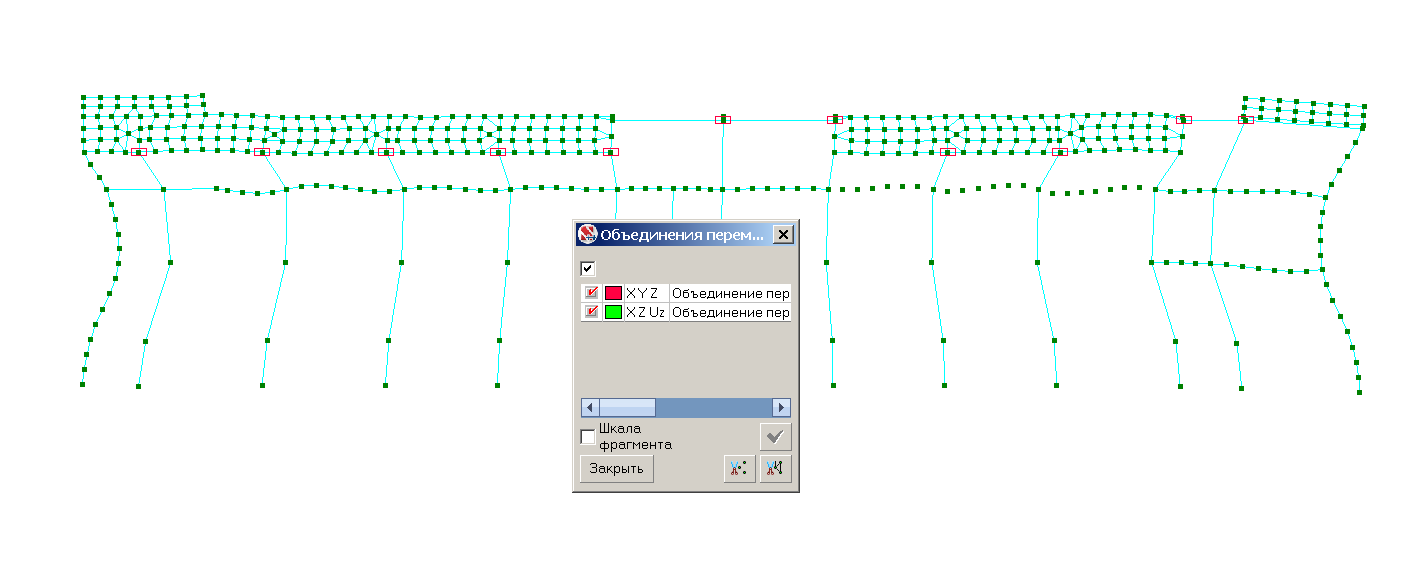 М у. Усилия для неправильного  варианта объединения перемещений.  Стена спортзала.
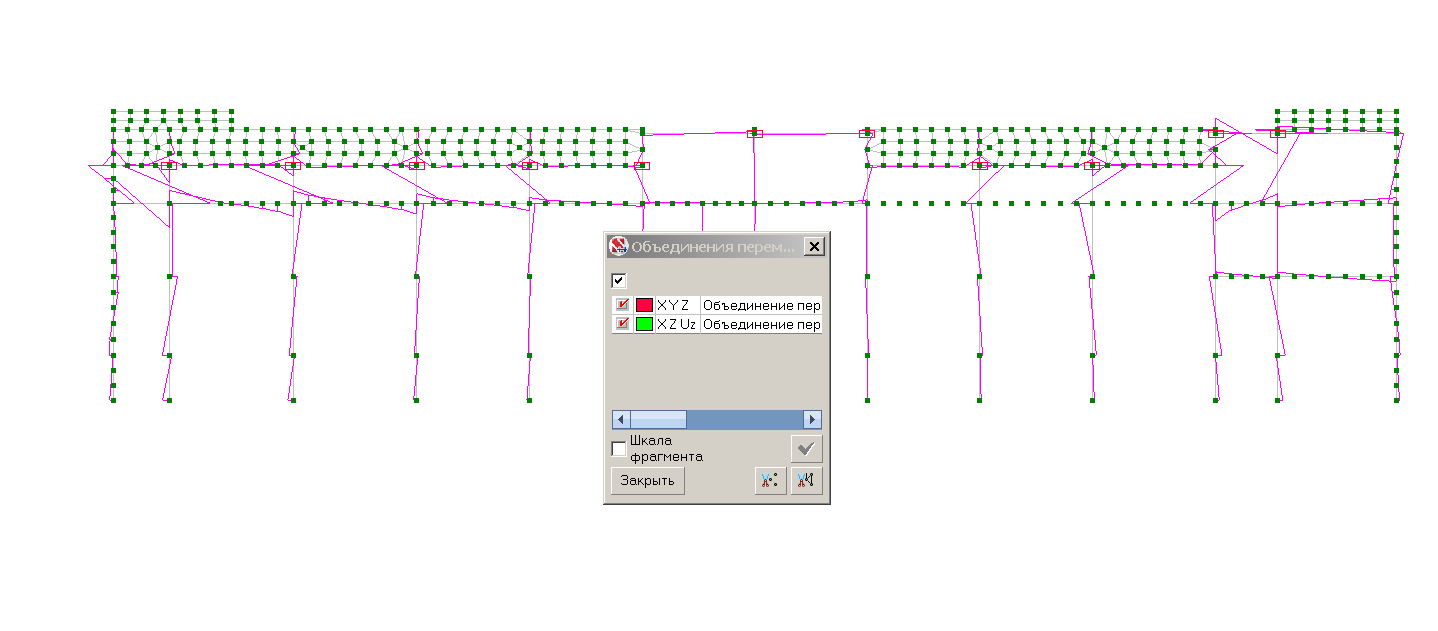 Схема перемещений для правильного варианта объединения перемещений поперек ферм.  Стена спортзала.
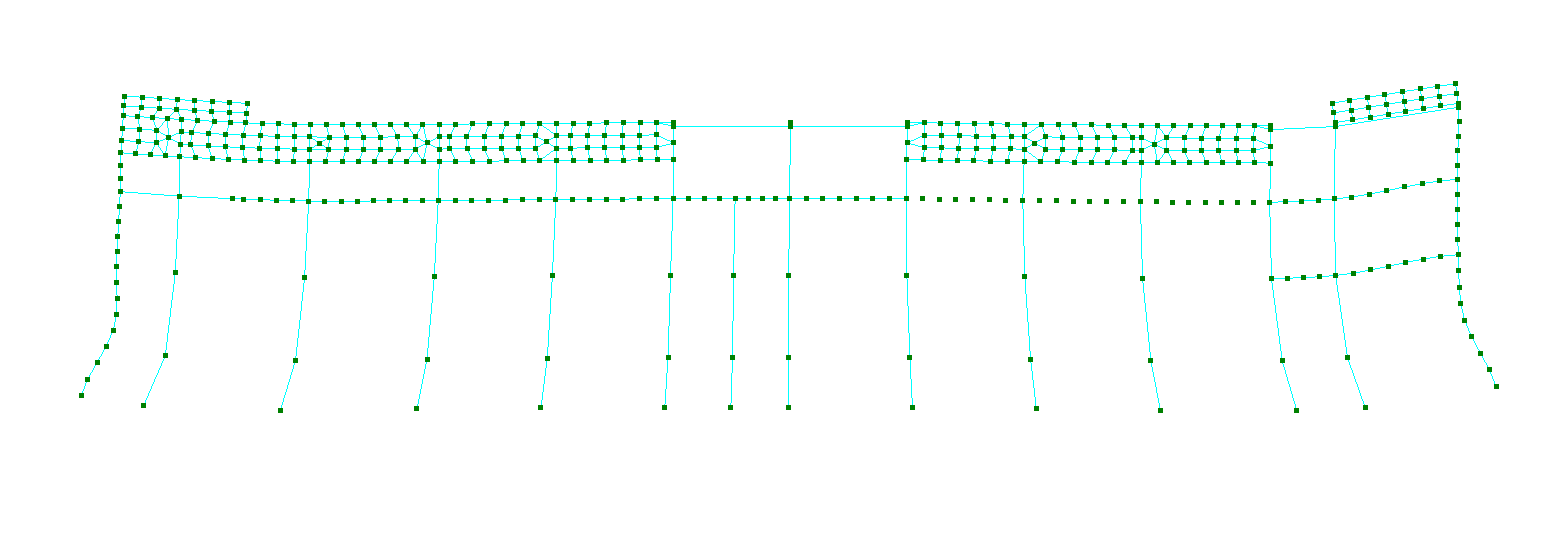 Му. Усилия для правильного варианта объединения перемещений.  Стена спортзала.
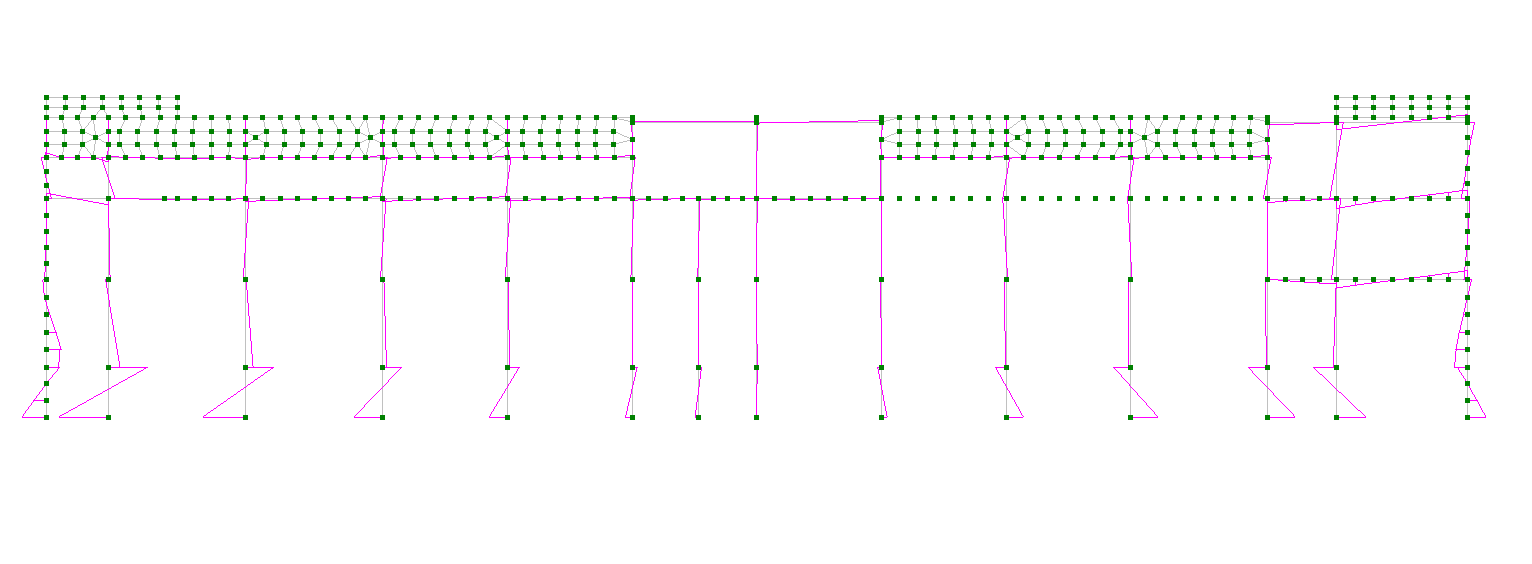 Башня. Общий вид.
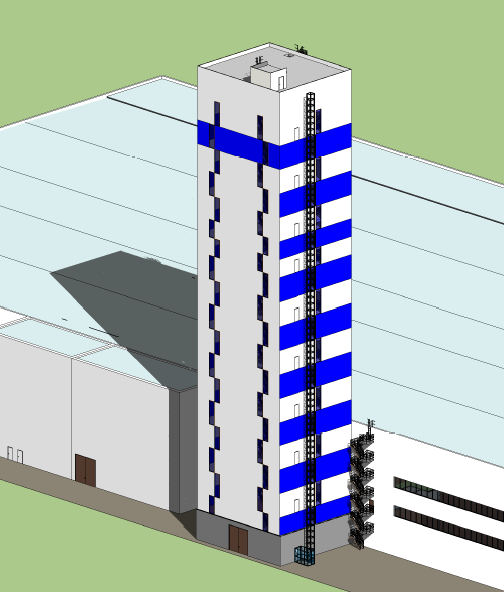 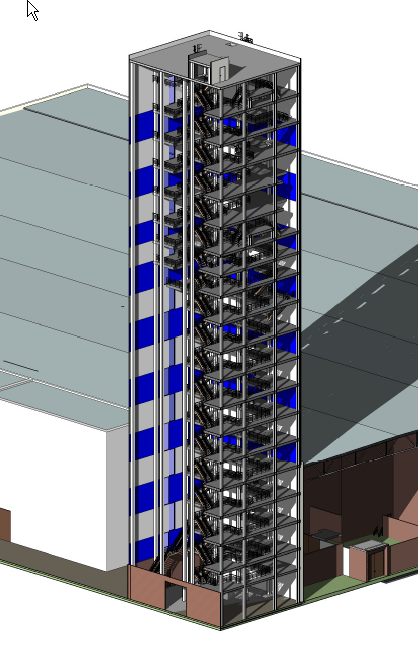 Учет работы усиленного основания под фундаментной плитой.
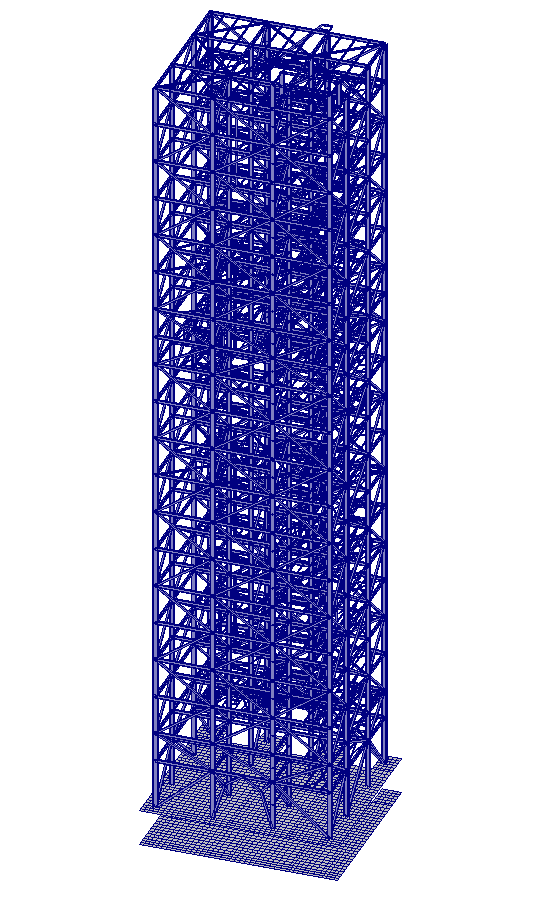 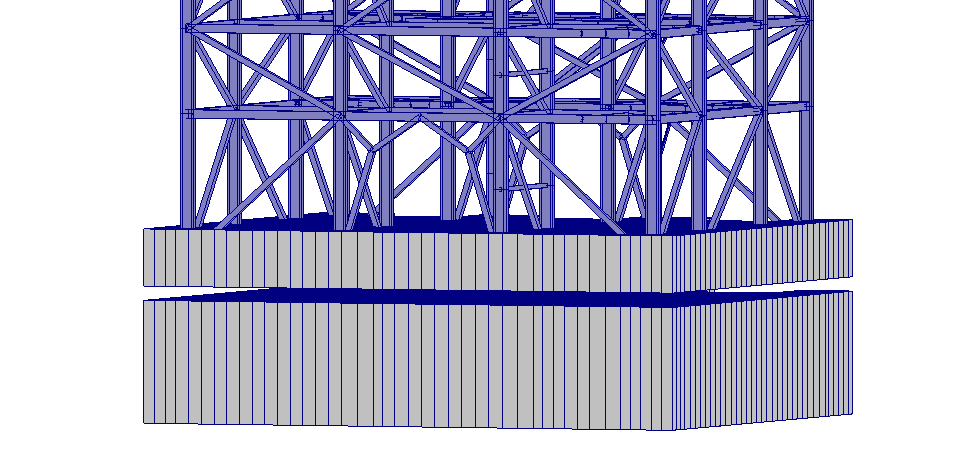 Схема расположения существующих и проектируемых (зеленый) фундаментов.
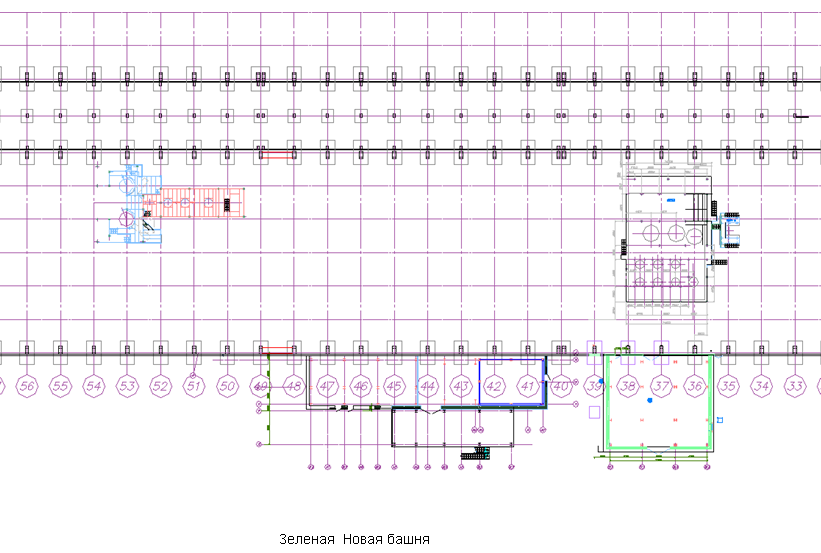 Взаимовлияние фундаментов.
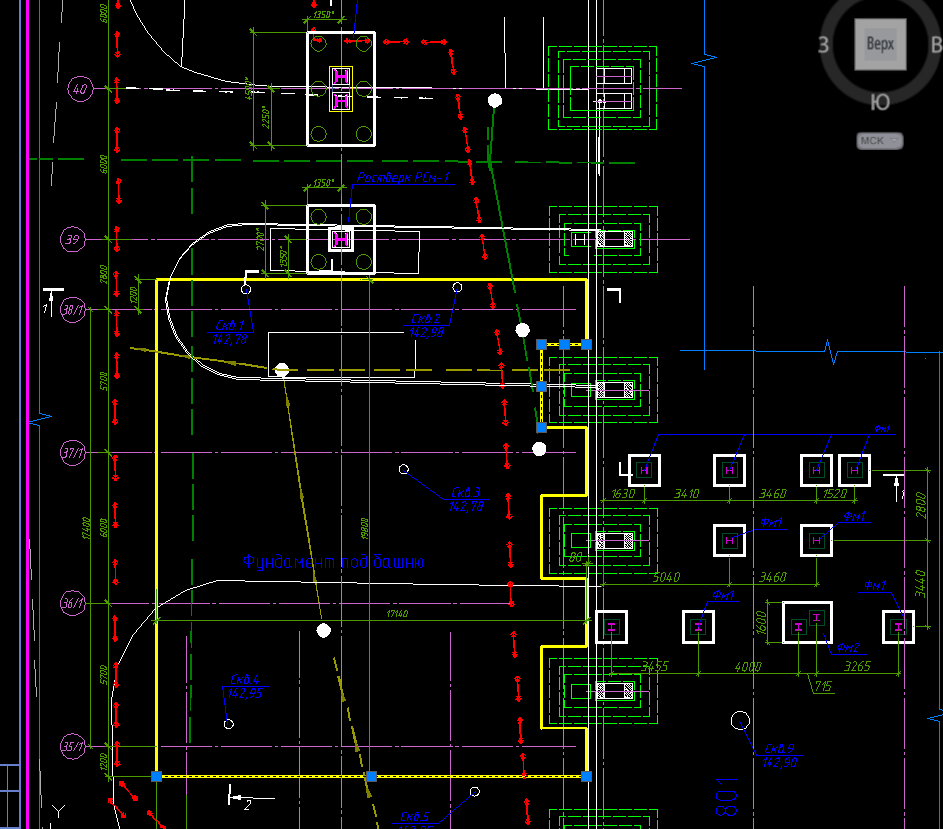 Зеленый цвет – существующие  столбчатые фундаменты.
Желтый цвет – новый план фундаментов башни. АхВ=18х18м.
Белый цвет – новые столбчатые фундаменты.
Проект усиления грунтового основания.Вид в плане.
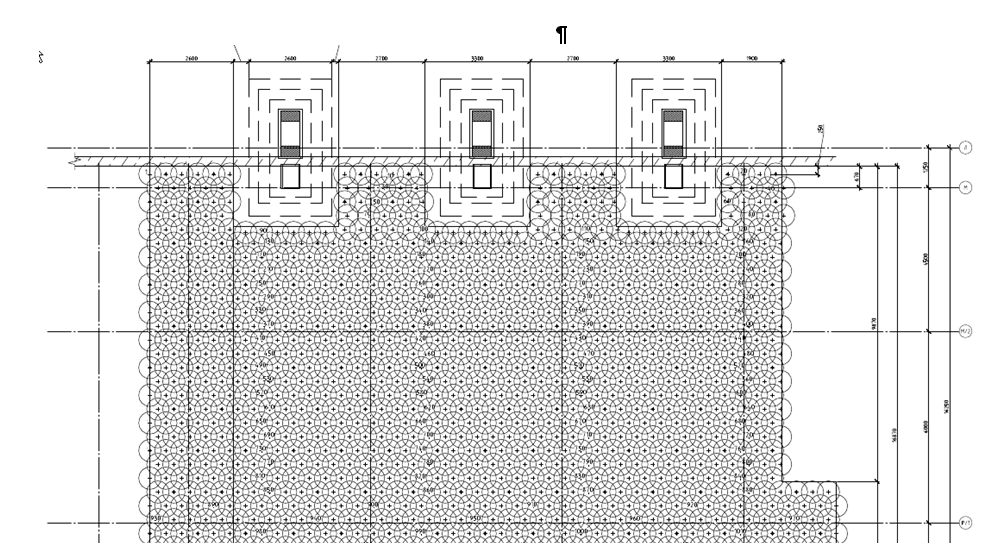 Разрез по существующим и проектируемым фундаментам. Желтым выделен проектируемый фундамент. Разрез.
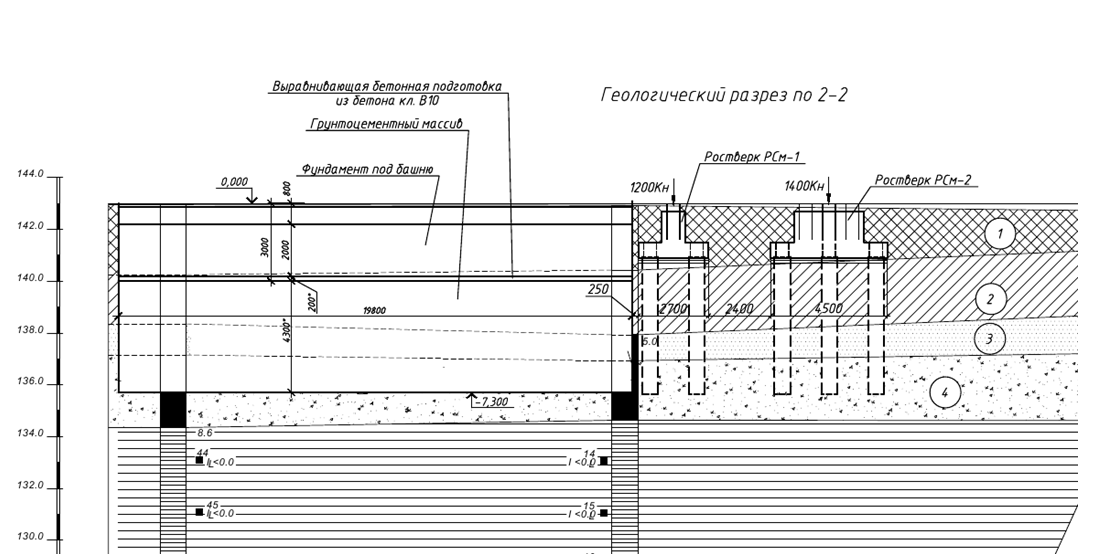 Характеристики уплотненного грунта . Для справки. 20Мпа=200кг/см2= В10-В15.
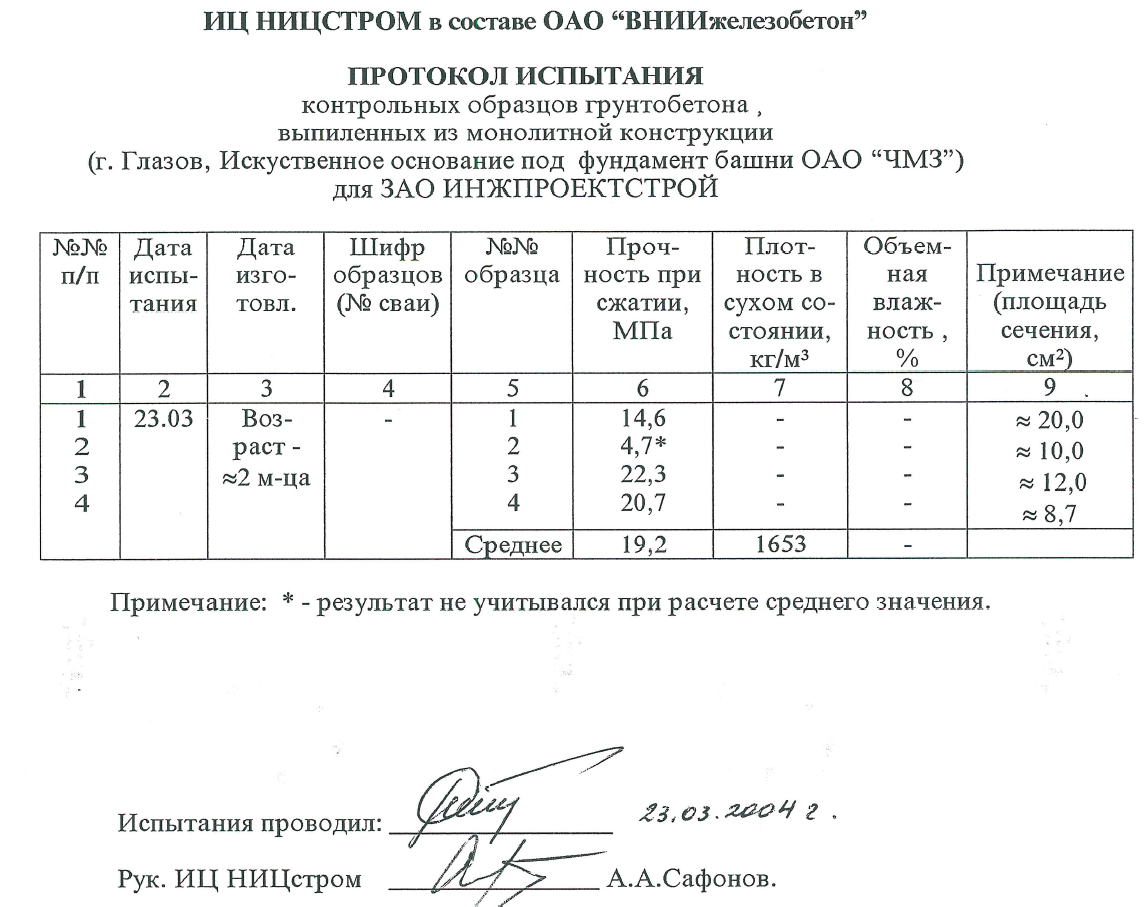 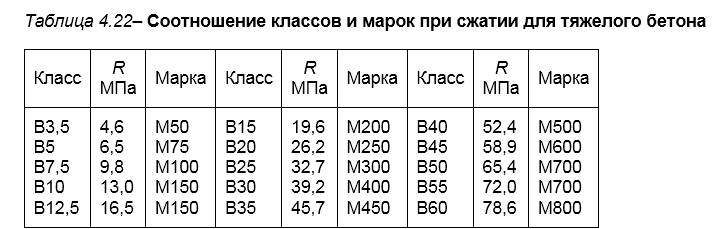 Инженерно геологические разрезы. Игэ 4 галечник. Ниже тугопластичные глины.
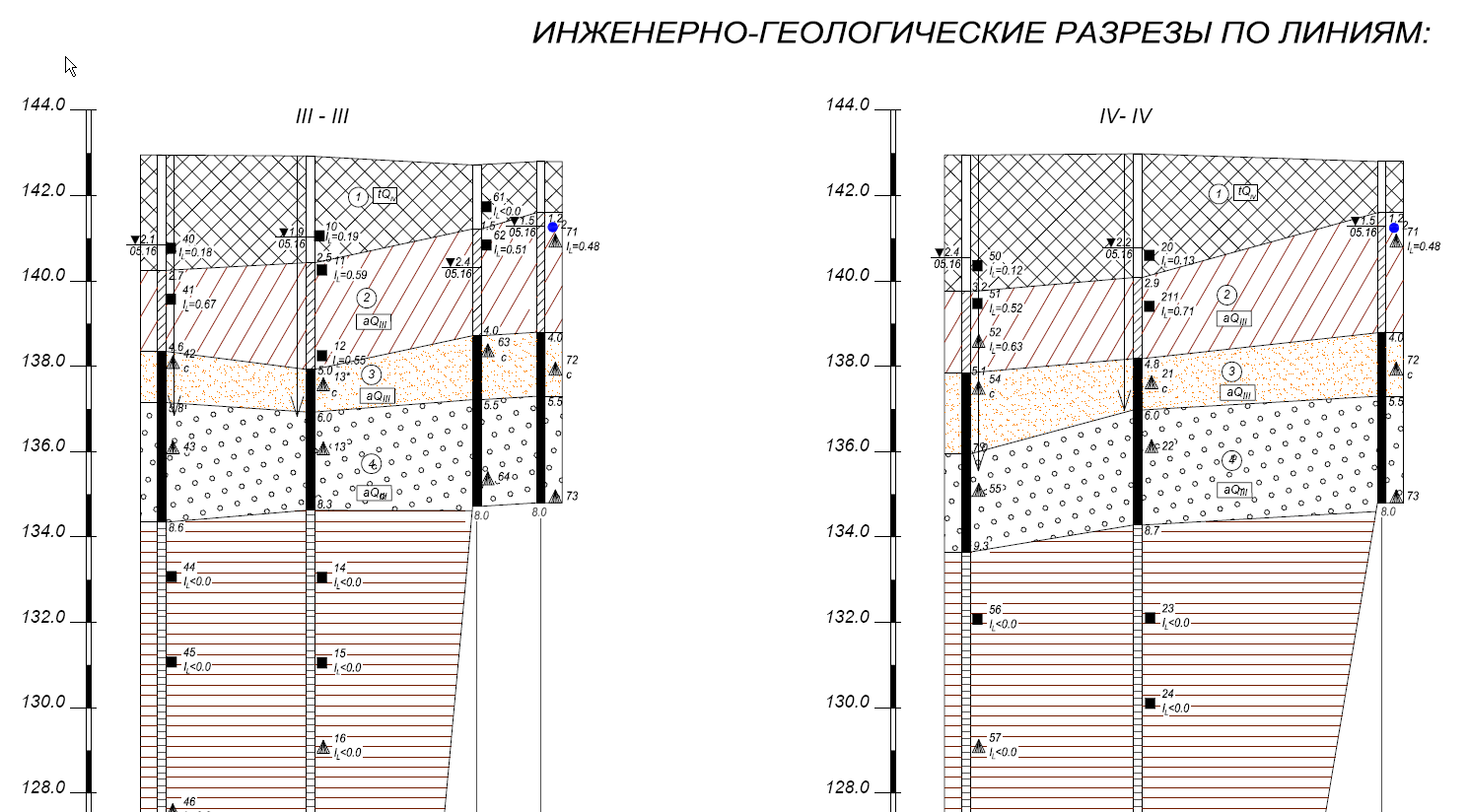 Дополнительное к природному давление в уровне подошвы укрепленного грунта.
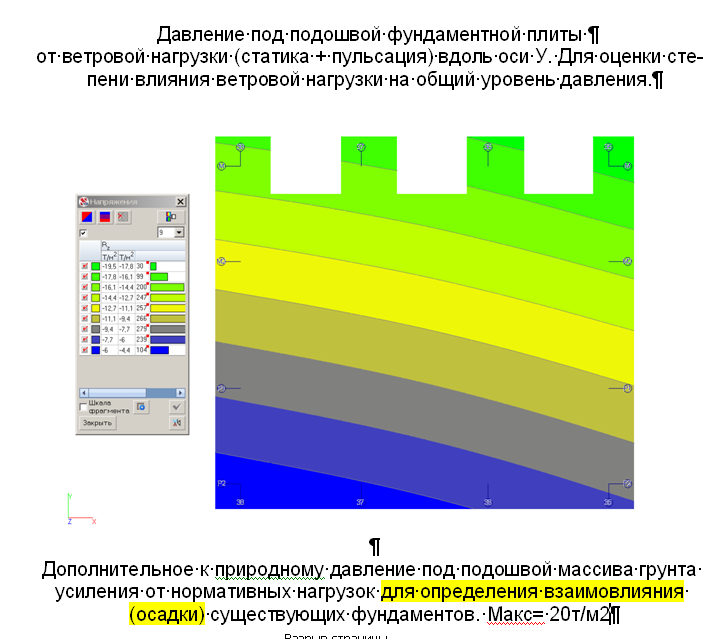 Осадка в Кроссе
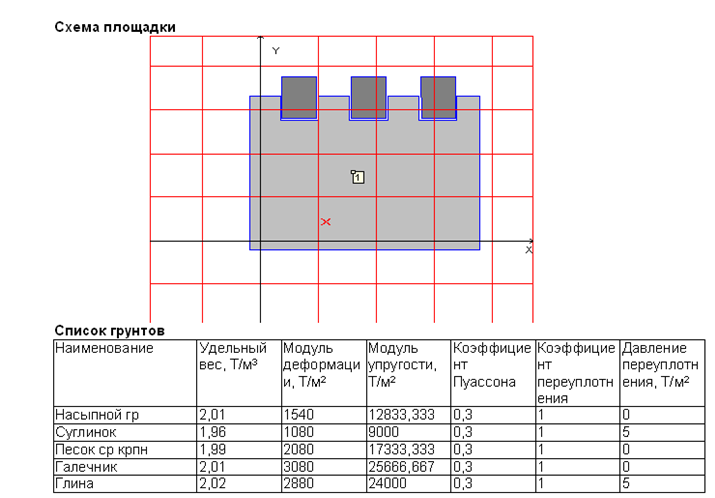 Схема назначения номеров зданий.
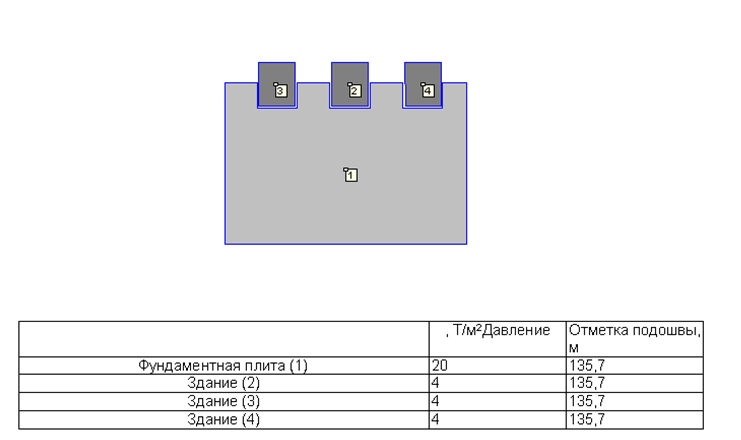 Осадка, по всеми любимой, программе Кросс.
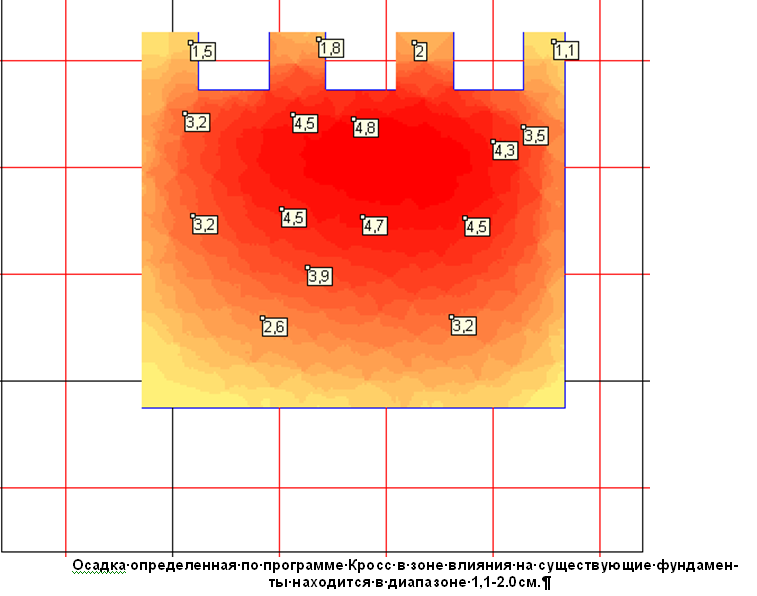 Дополнительная осадка существующего фундамента с учетом проектируемого.
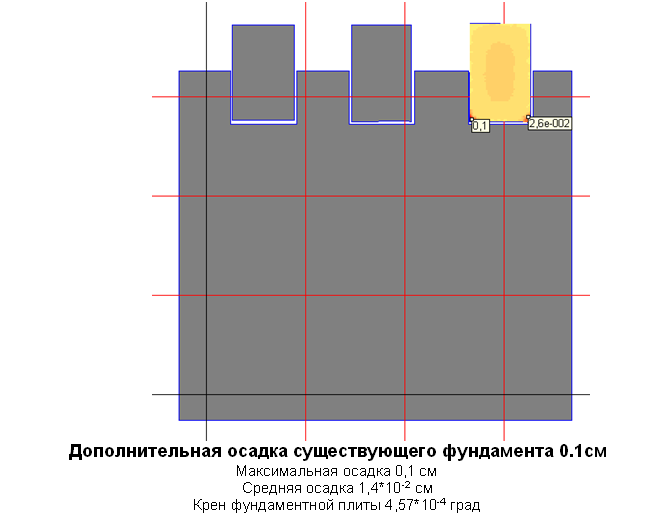 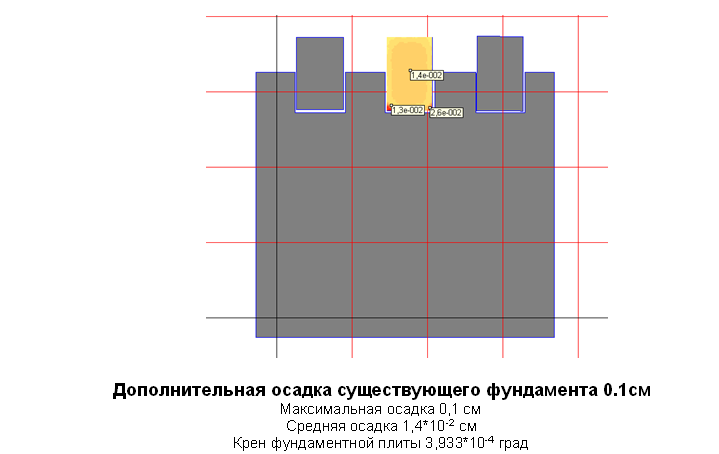 Дополнительная осадка по Кроссу 0.1мм. Маловато будет.
Предельные деформации.
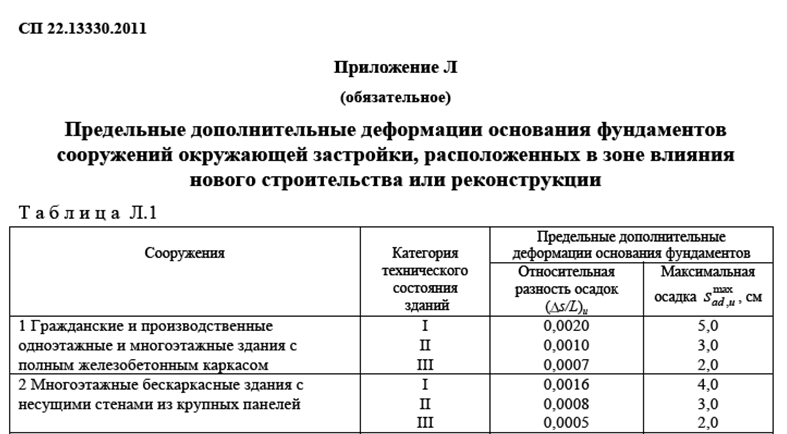 Расчетная схема и схема нагрузок для плоской задачи.
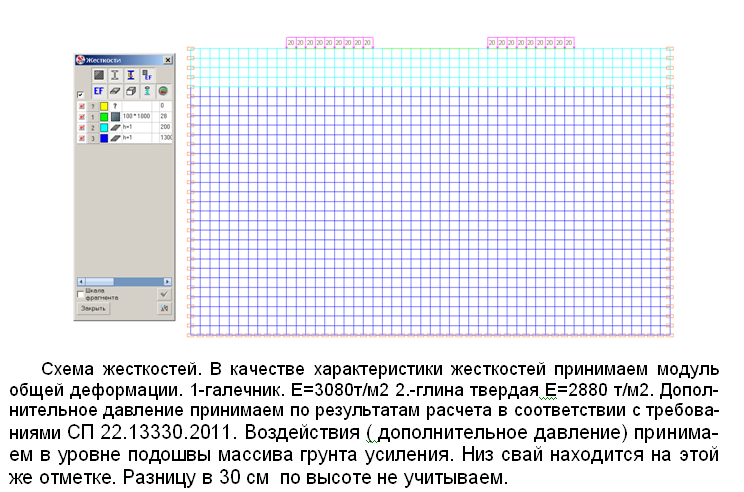 Дополнительная осадка из решения плоской задачи.
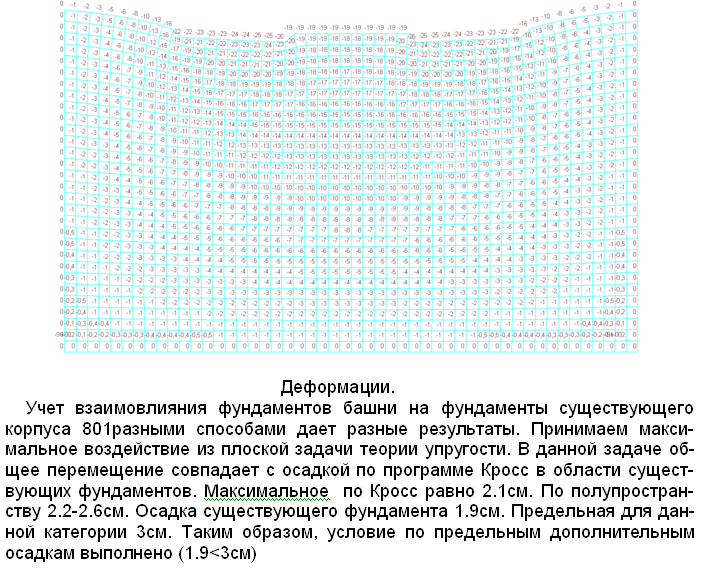 Расчетная схема для Плаксис.
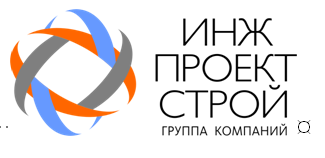 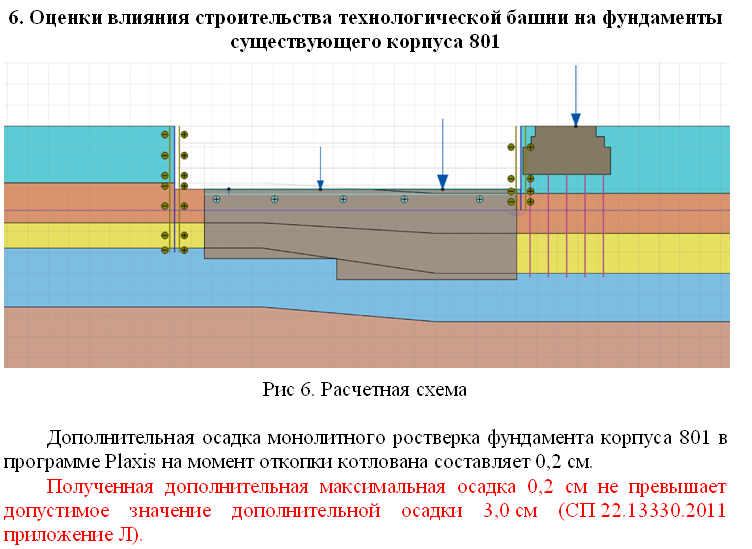 Дополнительная осадка существующего фундамента по программе Плаксис.
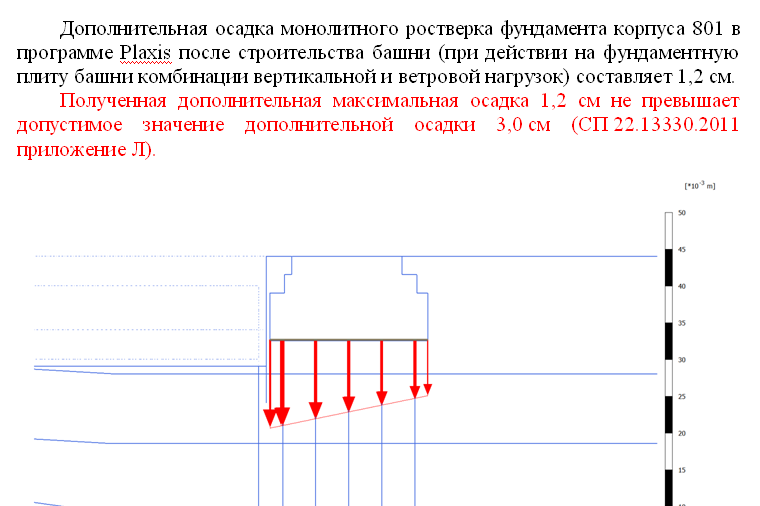 Осадки для различных моделей грунтов. Скад. Плаксис.
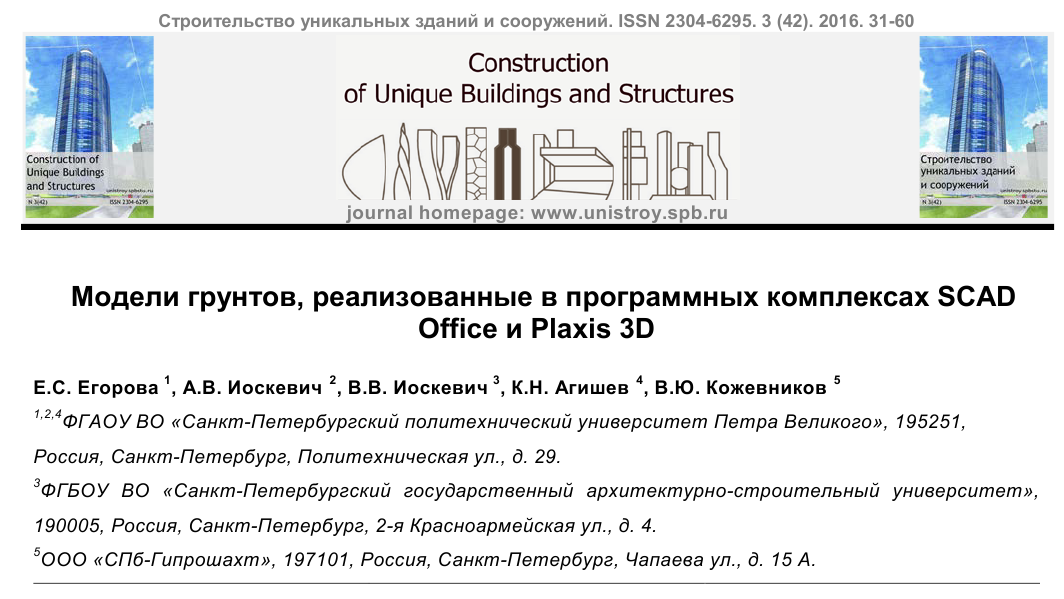 Модели Скад, Плаксис.
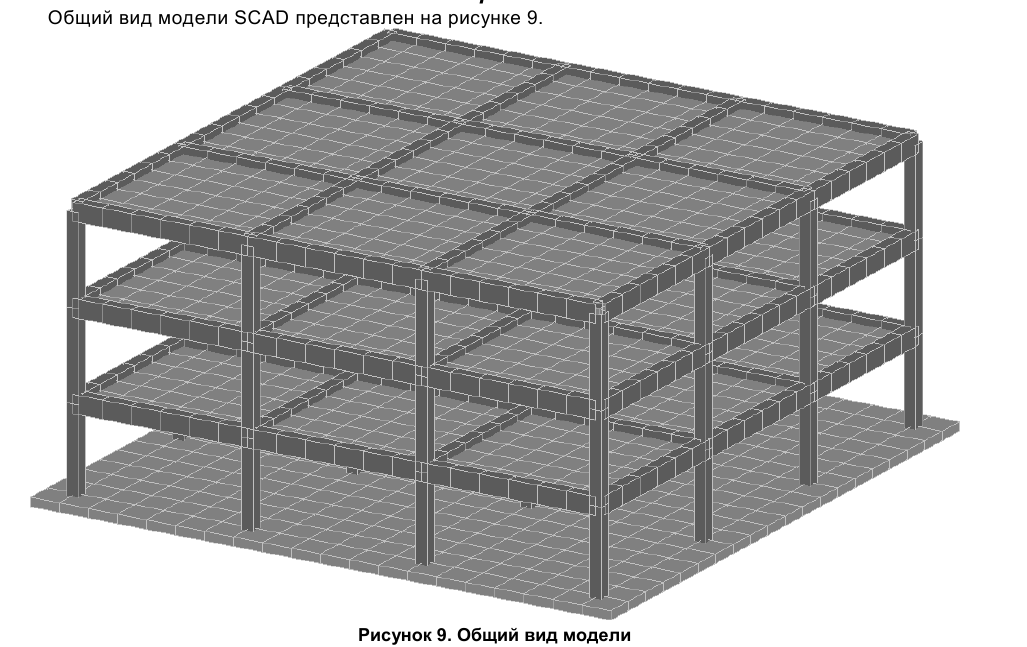 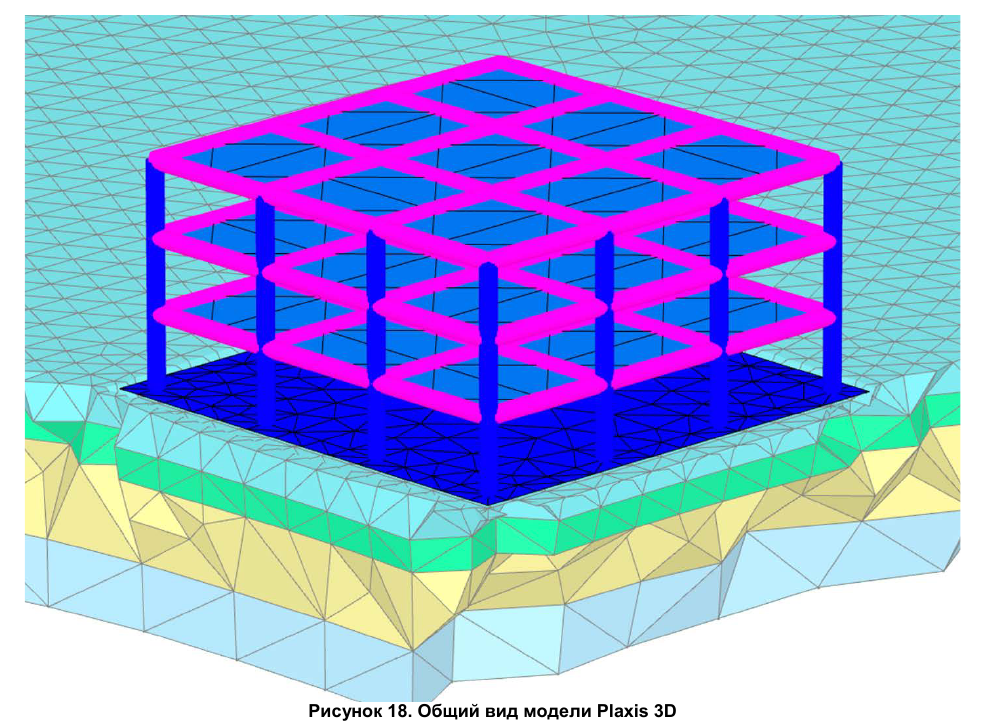 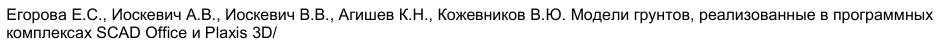 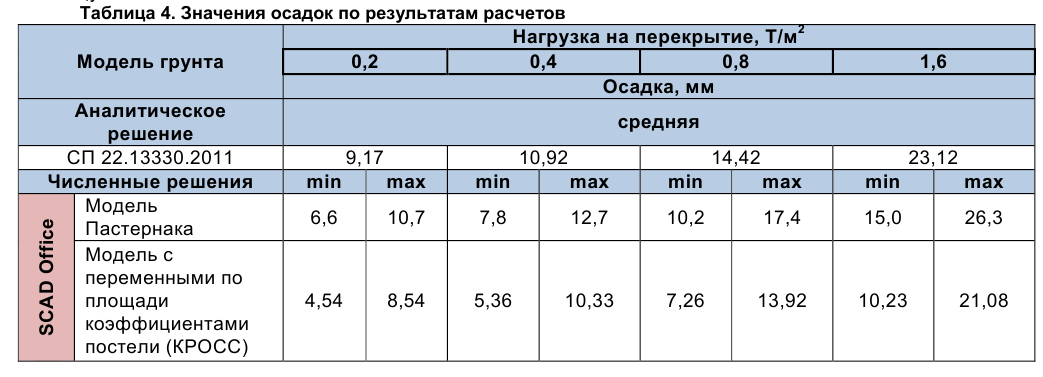 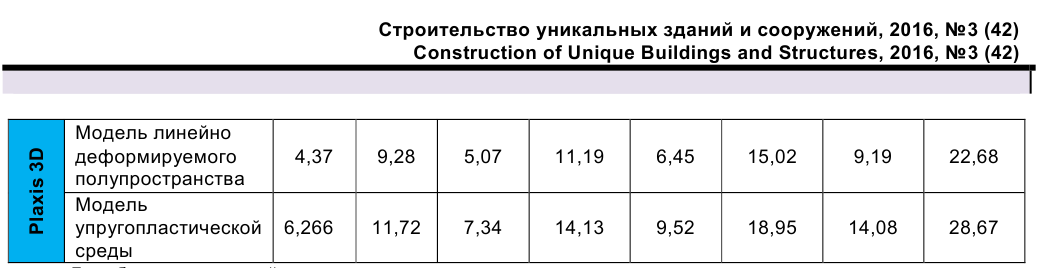 Осадки по Пастернаку и Кроссу
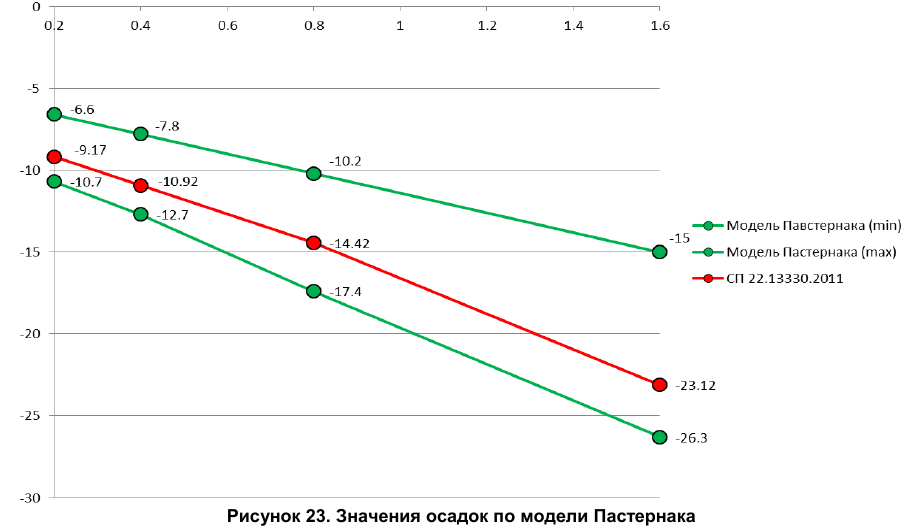 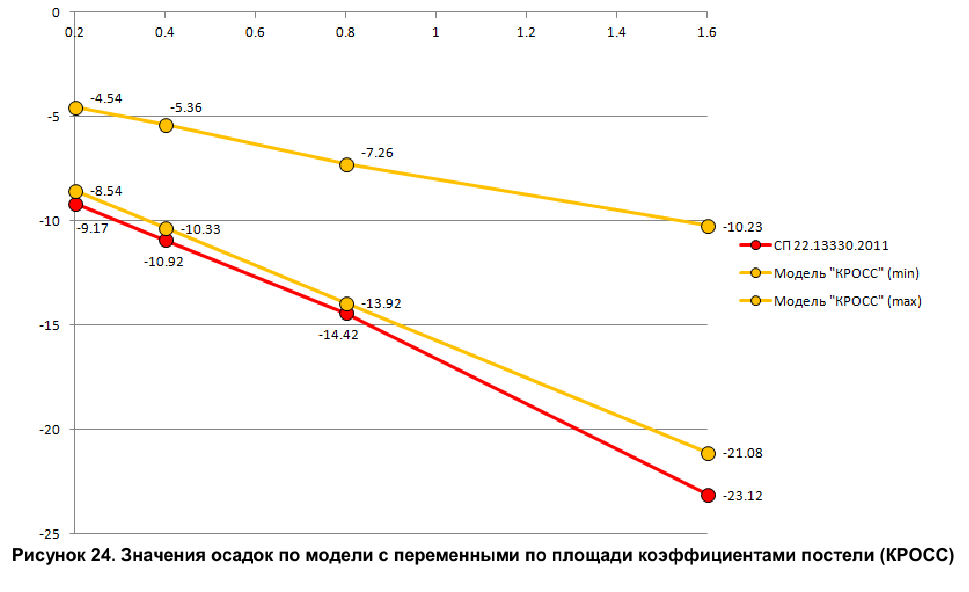 Осадки. Плаксис  по ЛДП и УПС.
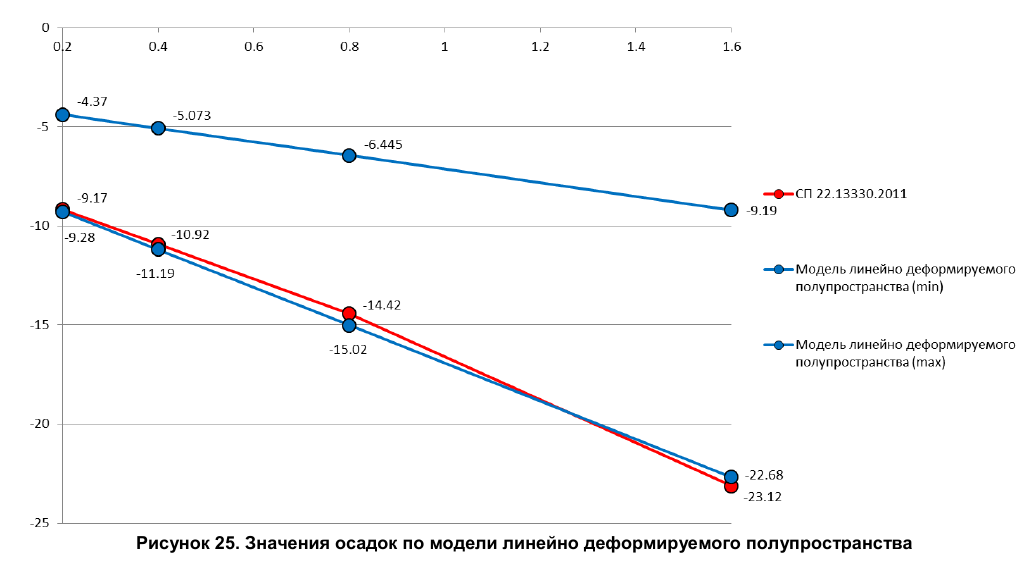 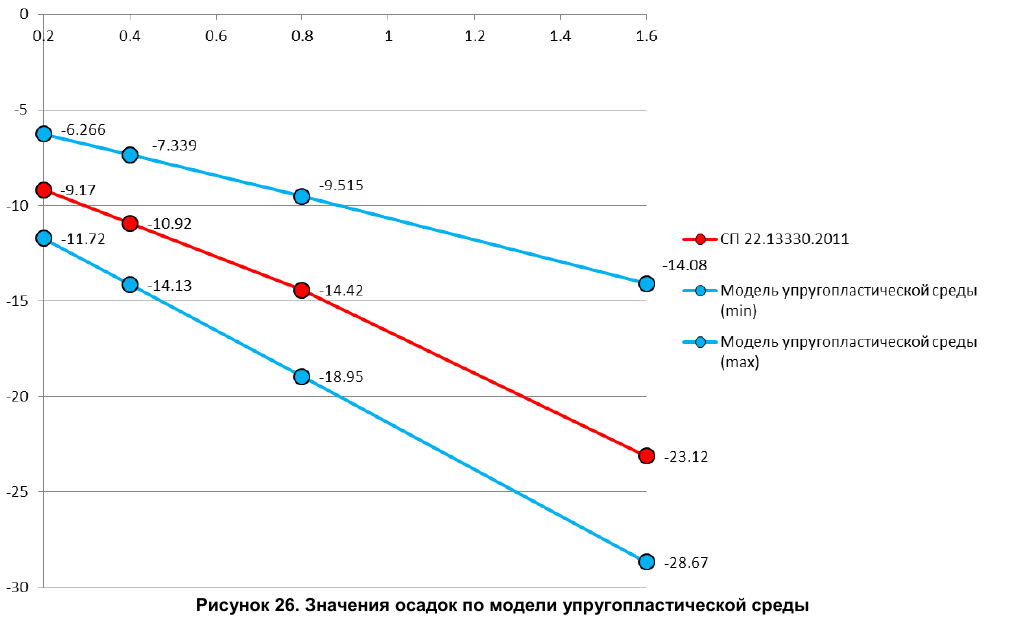 Благодарю за внимание.Куликов Виктор Васильевич.8-916-174-04-06